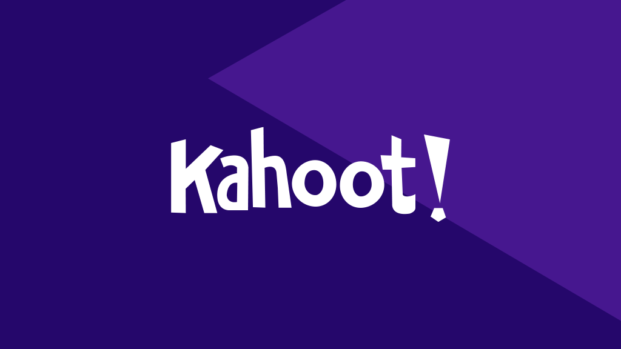 2021 Virtual Darby Family Reunion
[Speaker Notes: Developed by: Jacqueline Bain
Game co-hosts: Jacqueline Bain & Jennifer Long]
How many medals has US Olympian Simone Biles won?
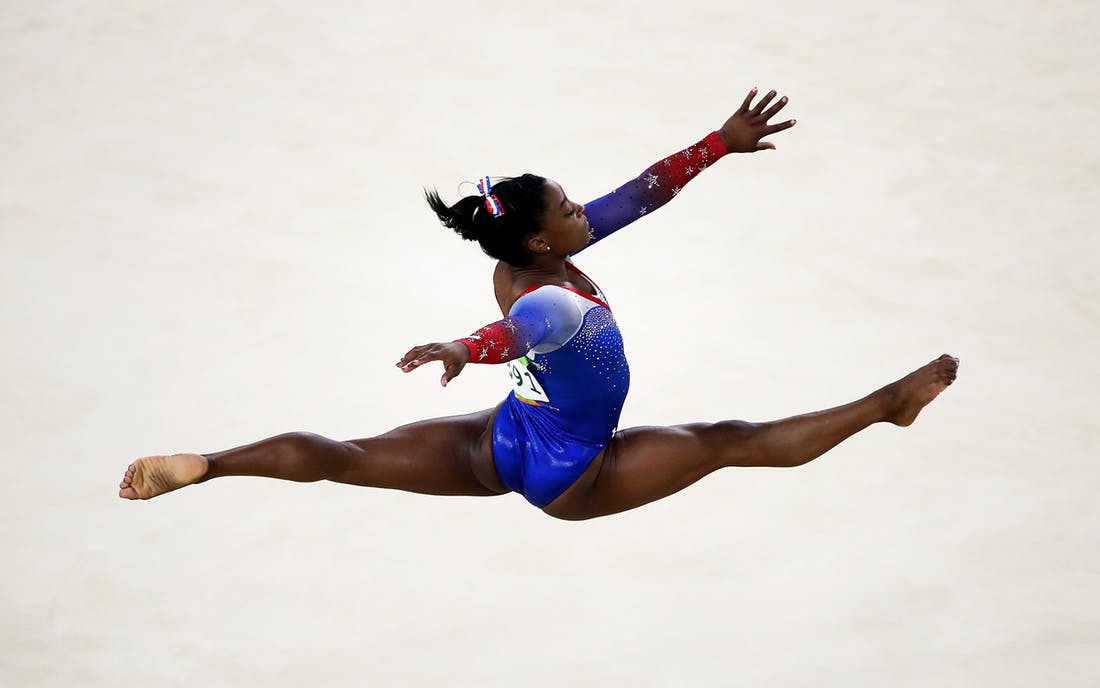 20 seconds
3
4
6
5
[Speaker Notes: Practice Question. No Points.
----------------------------------------

Simone Biles, the greatest female gymnast of time, has 5 medals – 4 gold and 1 bronze. Her total number of World medals is 25 (19 gold).]
Who is the most decorated female US Olympic track athlete of all time?
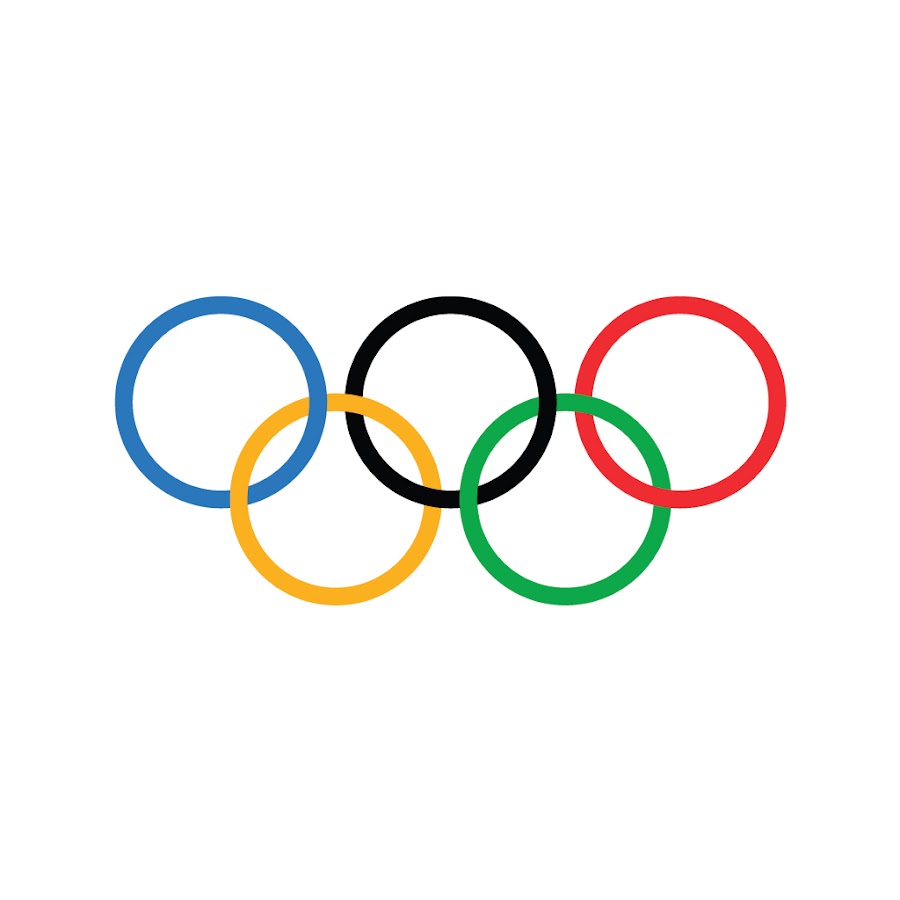 20 seconds
Evelyn Ashford
Allyson Felix
Sanya Richards-Ross
Jackie Joyner-Kersee
[Speaker Notes: Practice Question. No Points.
-------------------------------------------------

Allyson Felix has won 9 medals – 6 gold and 3 silver
Jackie Joyner-Kersee has 6 medals – 3 gold, 1 silver and 2 bronze
Evelyn Ashford has 5 medals – 4 gold and 1 silver
Sanya Richards-Ross has 5 medals – 4 gold and 1 bronze]
Who is the most decorated Black male Olympic track athlete?
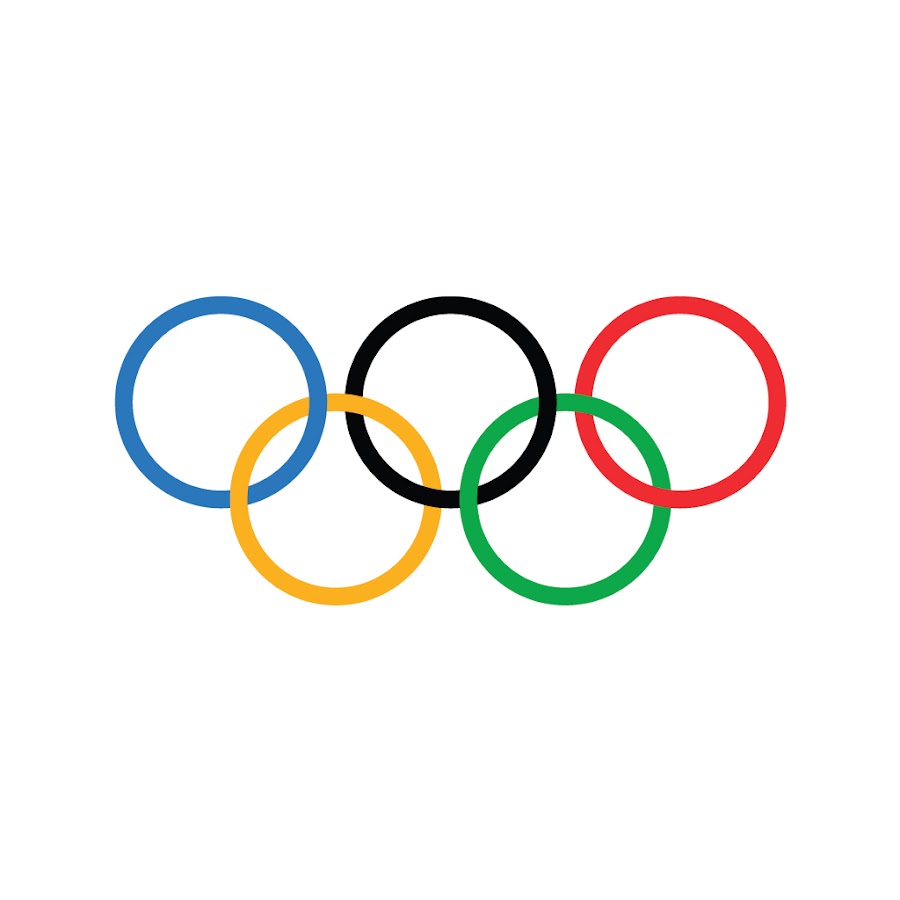 20 seconds
Carl Lewis
Usain Bolt
Jesse Owens
Michael Johnson
[Speaker Notes: Carl Lewis (US) won 10 total medals (9 gold)
Usain Bolt (Jamaica) won 8 total medals (8 gold)
Michael Johnson (US) won 4 total medals (4 gold)
Jesse Owens (US) won 4 total medals (4 gold)]
Who is the couple in this photograph?
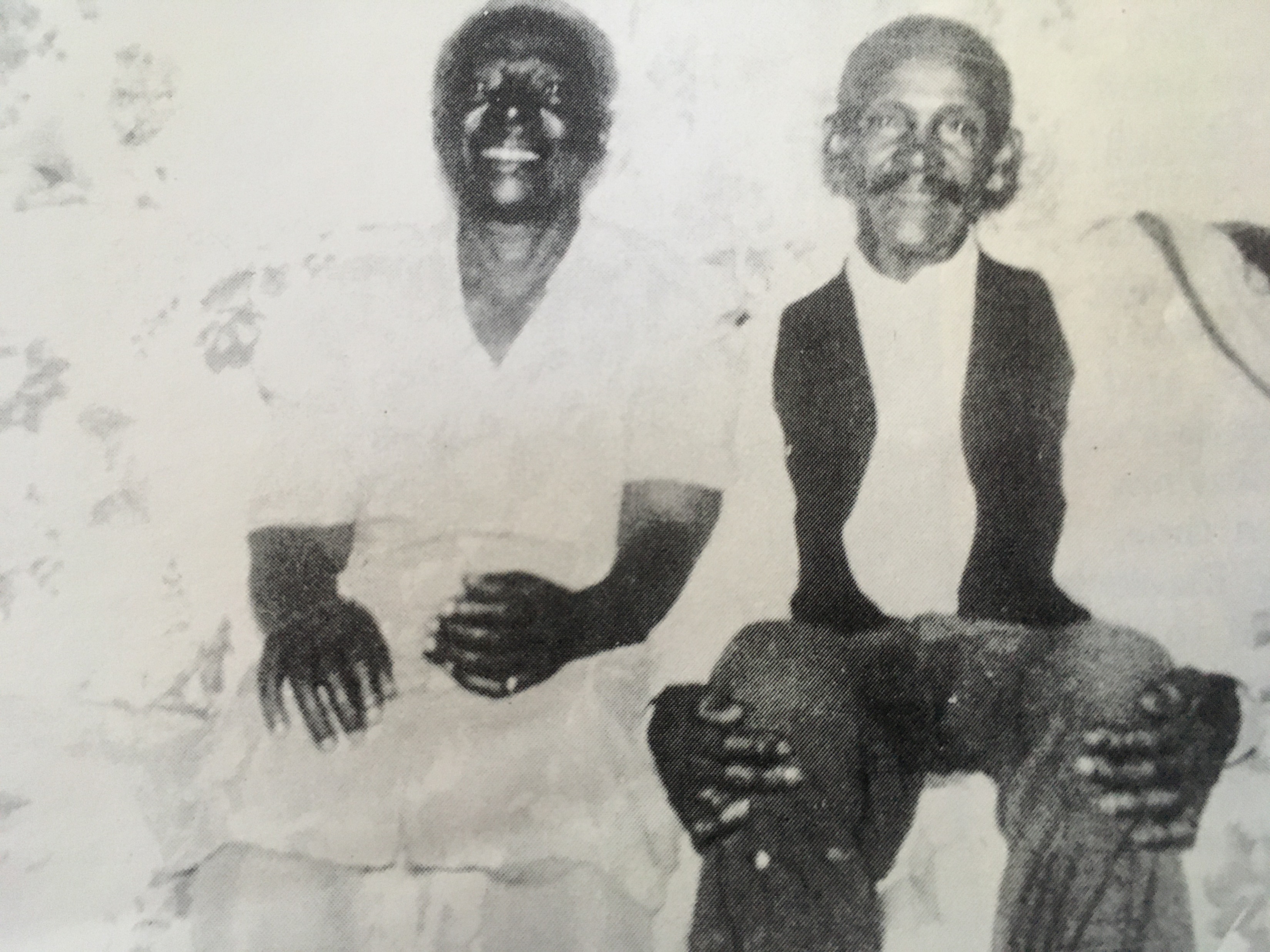 20 seconds
Ruby & Ossie
Hannah and Adam
Elizabeth & Samuel
Eliza and Julius
[Speaker Notes: The two people in this photo are Julius and Eliza Darby. The Darby Clan originates from the union of Julius and Eliza. Our family is rooted in common ancestry (stemming from Julius and Eliza), but it extends beyond bloodlines to form a distinctive clan that is connected by love.

Adam and Hannah Phyall were Eliza’s parents. 

We believe that Julius’ parents were named Samuel Sr and Elizabeth Darby.

Ossie Davis and Ruby Dee were famous actors and civil rights activists.]
Where were Julius and Eliza born?
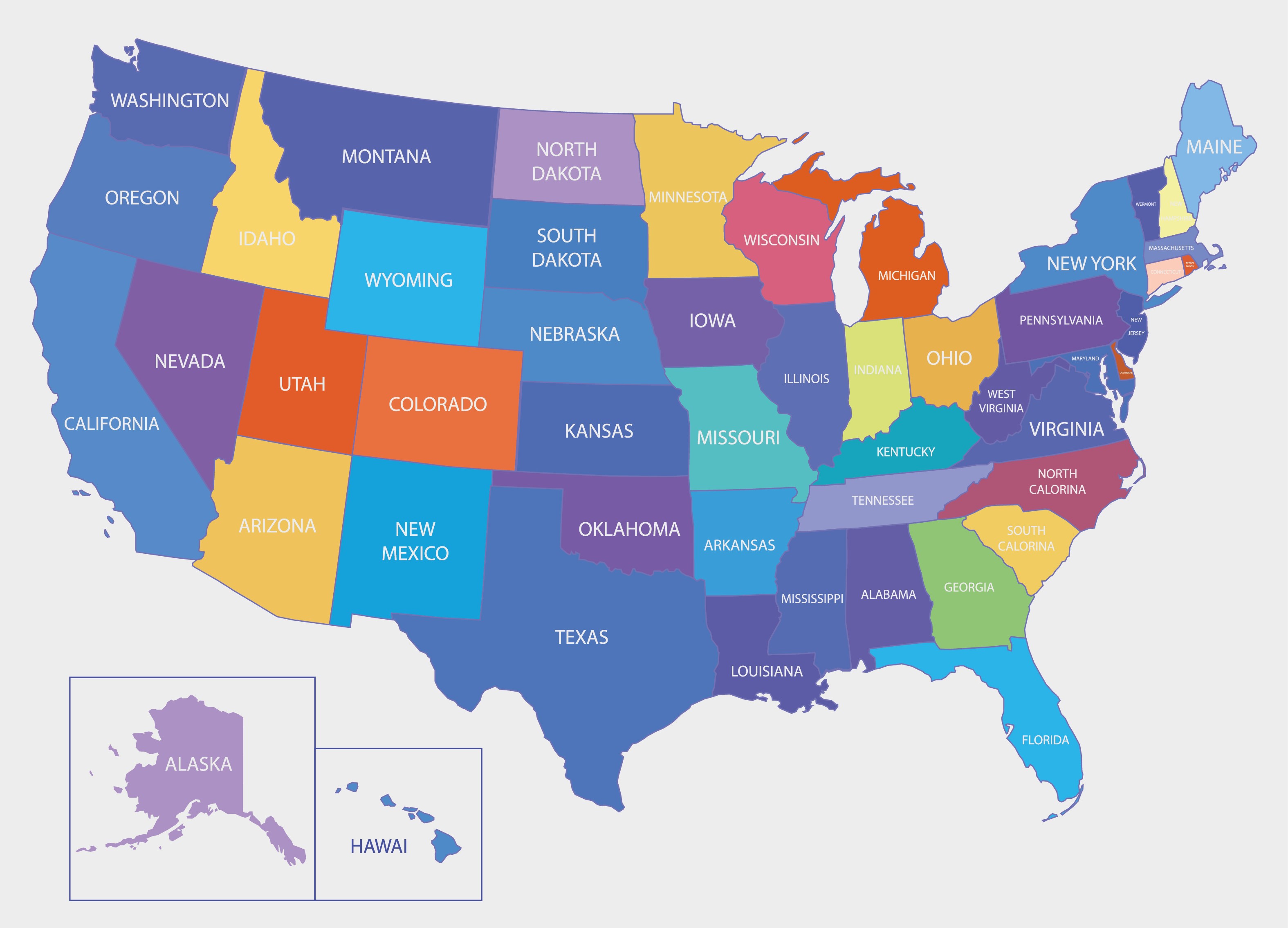 20 seconds
North Carolina
South Carolina
Florida
Georgia
[Speaker Notes: Julius and Eliza were born in South Carolina. 

It is believed that Julius was born near St. Stephen, South Carolina, in 1873.

Eliza was born in St. Stephen in 1883.]
Eliza’s father was employed in what industry in the 1800s?
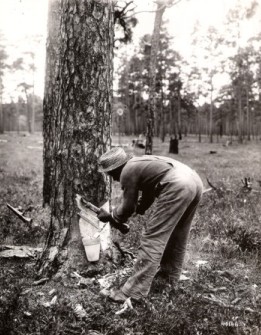 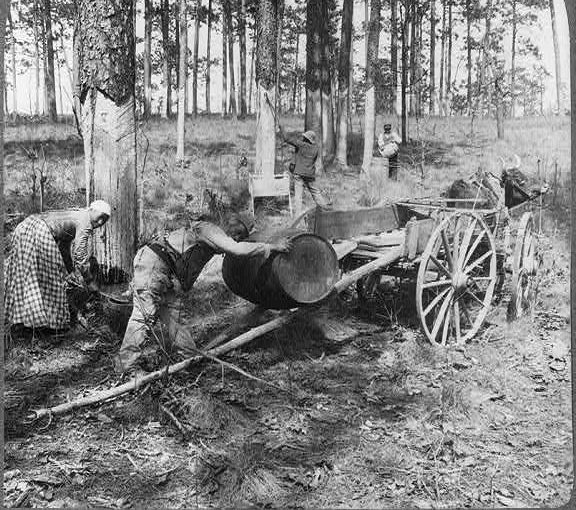 20 seconds
Turpentine
Shipping
Textile
Railroad
[Speaker Notes: Eliza’s father Reverend Adam Phyall worked in the turpentine industry in the 1800s. 

Most of the turpentine workers were young, single black men, and many of them had been born in slavery. Adam was born around 1845 in South Carolina, so he was likely also born in slavery (The Emancipation Proclamation was not issued until 1863 and the 13th Amendment prohibiting slavery was not ratified until 1865.) 

It’s the Turpentine Industry that brought the Darby’s to Florida. As pine trees stopped producing significant amounts of gum and resin in South Carolina, workers moved southward to find work. Adam followed that path with his family by horse and wagon as he looked for work, ending up in Georgia and then DeFuniak Springs, Florida.
 
----------------------------


https://www.state.sc.us/forest/scindust.htm
Turpentine : Turpentine was produced by distilling the pitch or “gum” from living pine trees. Workers would cut V-shaped galleries into the side of a pine tree and place a reservoir at the point of the V to collect the sap as it flowed from the wounds.

In South Carolina, turpentine trees were worked from March though October or November. One V-cut was added each week during the season, creating a chevron effect or “face” on the side of the tree. Old stumps and sometimes even living trees can still be found with the characteristic turpentine scars. 

The collection cups were emptied of gum every three weeks. Barrels of crude gum were then hauled to a turpentine distillery (“still”) to be rendered into turpentine and various by-products.

The turpentine industry moved out of South Carolina in the 1940s.

The turpentine industry has its roots in North Carolina in the mid-1800s. Eventually the trees stopped producing any significant amount of resin and the turpentines  gradually moved south to  new stands of trees.  Collecting the gum was very labor intensive and working the still was hot and very dirty work.]
Who is this woman and what is her relationship to Eliza?
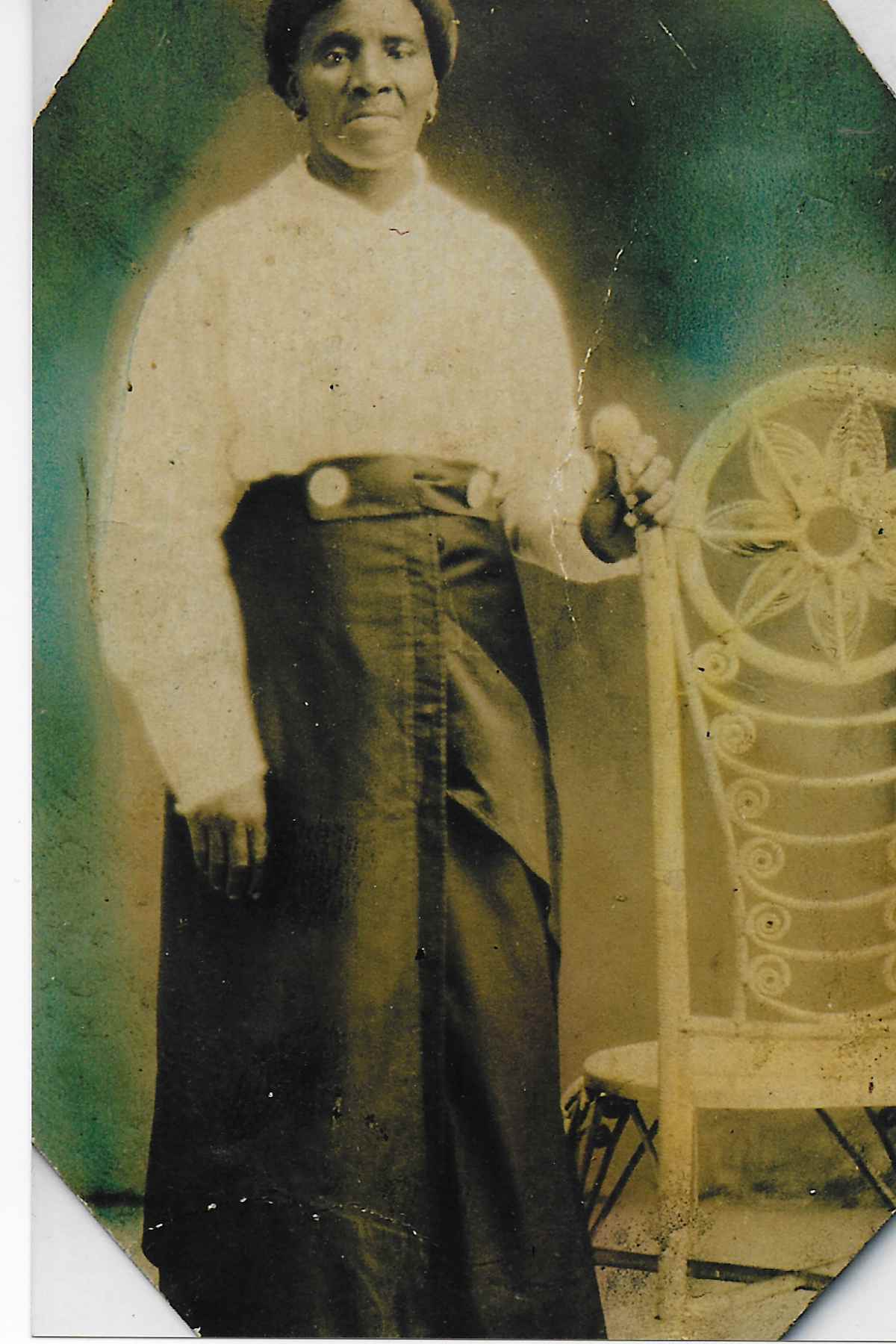 20 seconds
Eva, Grandmother
Hannah, Mother
Ruth, Sister
Sarah, Aunt
[Speaker Notes: This is Eliza’s mother Hannah Jefferson Phyall. Hannah was born in South Carolina in the 1850s.

It is believed that Eliza’s grandmother’s name was Eva.]
Eliza and Hanna were both married at what age?
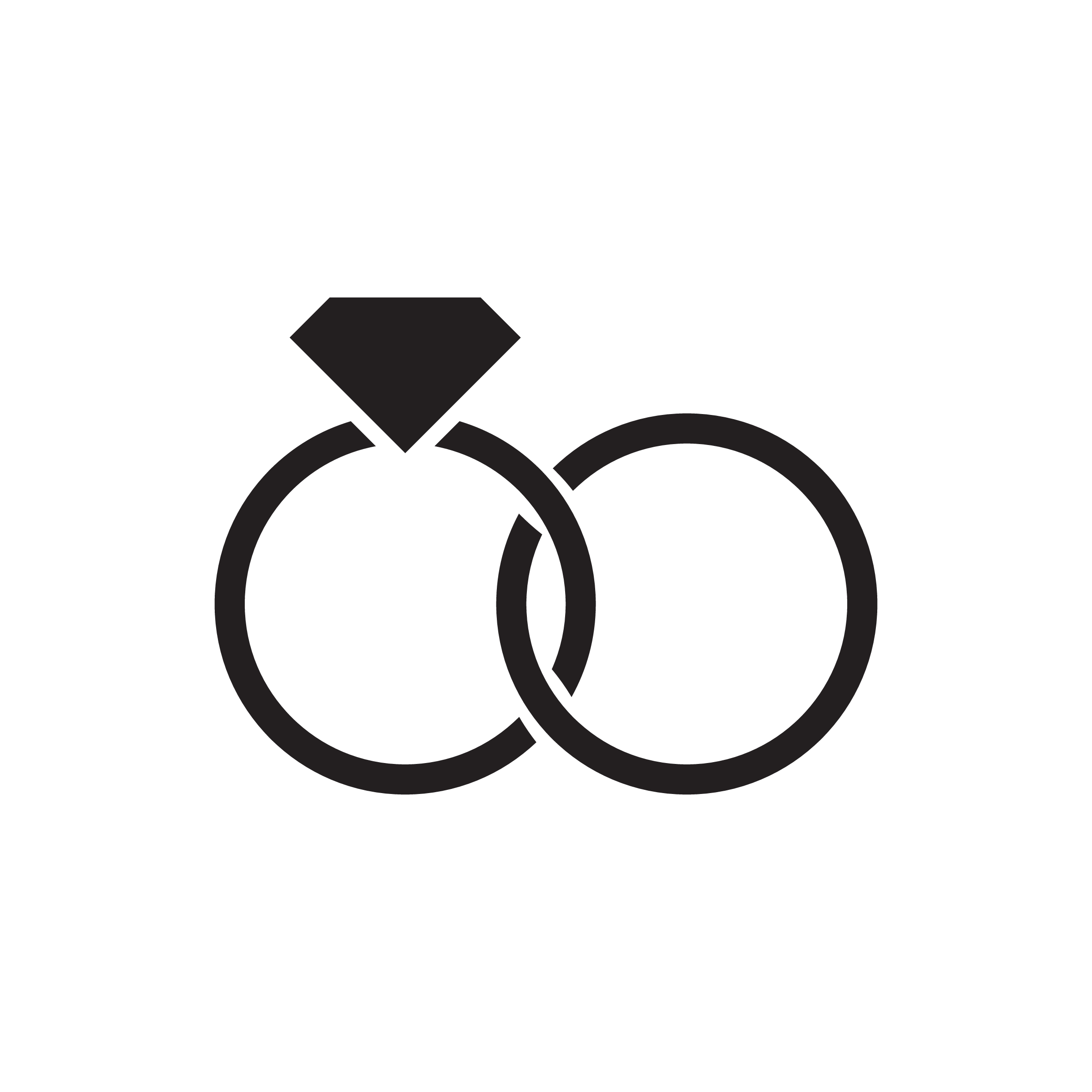 20 seconds
14
16
20
18
[Speaker Notes: According to US census records, they were both married at the age of 16.

In 1890, when the US Census Bureau started collected marriage data, it was recorded that the average age of a first marriage for men was 26 years, and the average age of marriage for women was 22.  During the 19th century, the “age of consent” in the US varied between 10 years old and 16 years old, depending on the state and year.]
Julius and Eliza were married in 1898.
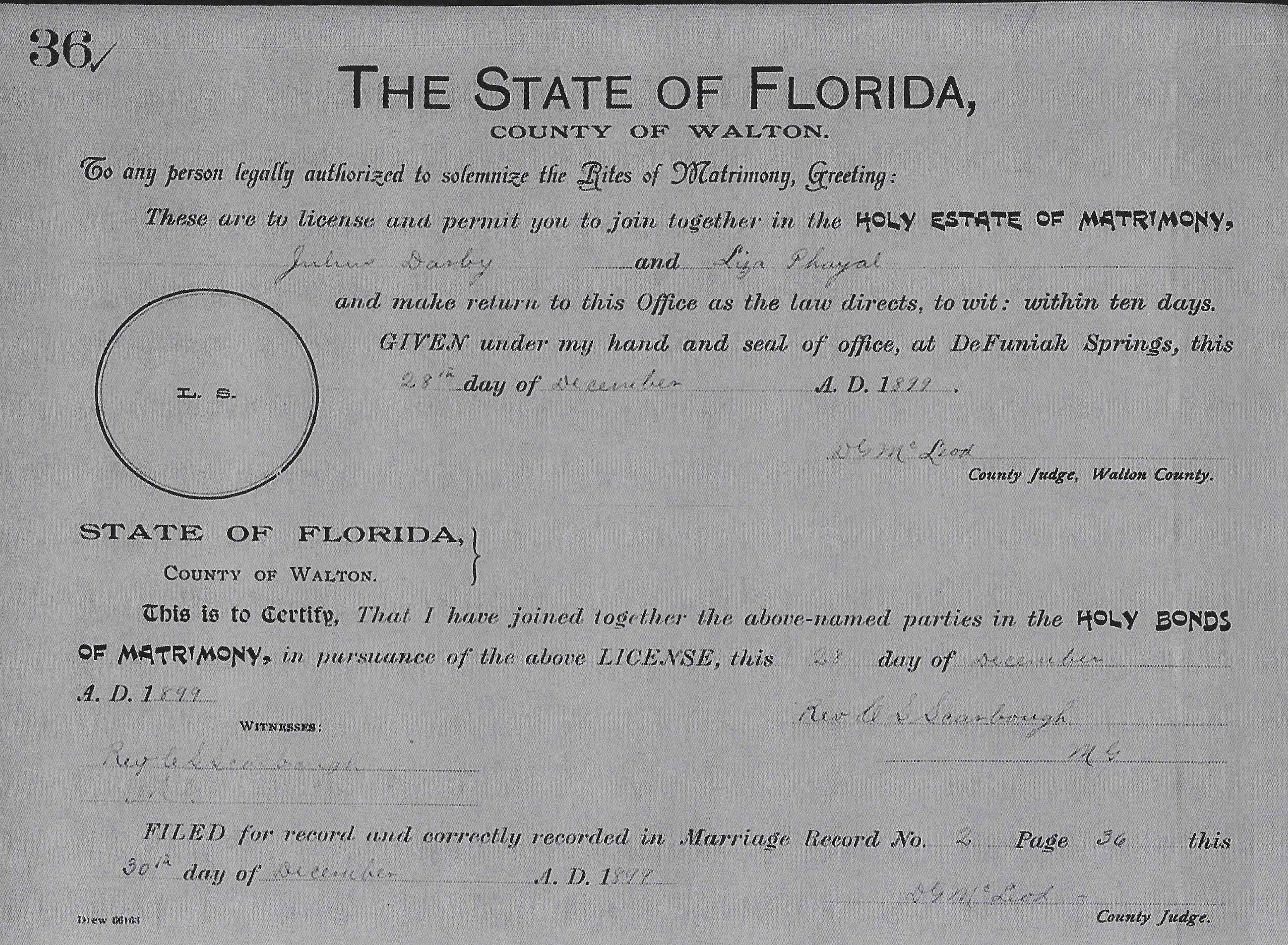 20 seconds
False
True
[Speaker Notes: In 2020, the Darby Family Historical Committee found their marriage license by working with the Bartow Historical and Genealogical Library.

Julius and Eliza were married in 1899 in DeFuniak Springs, Florida. 

Eliza was 16 years old. Julius was about 26 years old.]
Who is this dapper fellow?
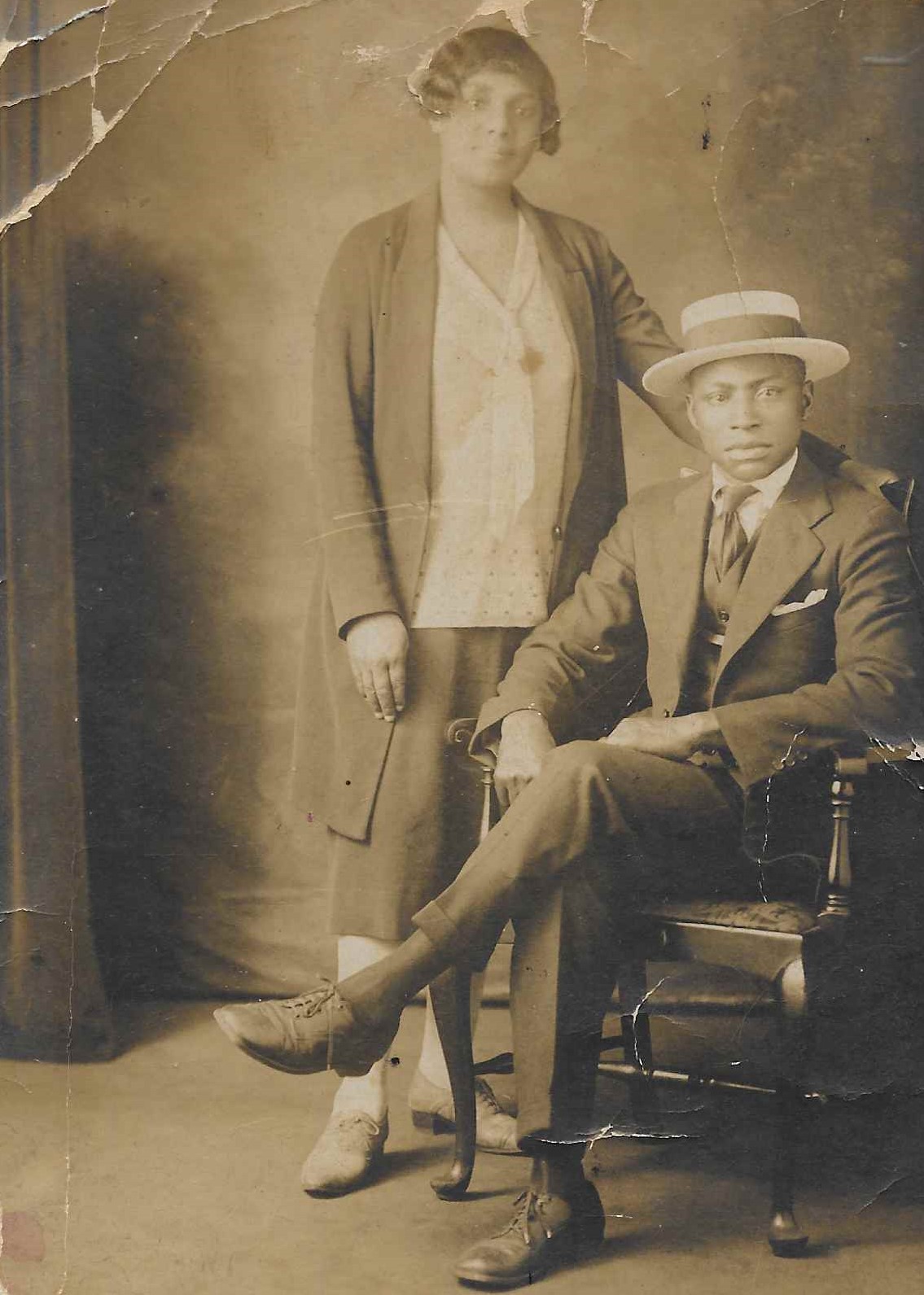 20 seconds
Primas
Peter
Henry
Johnny
[Speaker Notes: This picture is of Primas Phyall who was one of Eliza’s 5 brothers. (The woman in the photo is his wife Frankie.)

Eliza’s other brothers were Peter, Johnny, Henry and Frank. 

She also had two sisters – Elizabeth and Regina – who died as babies. Eliza is likely named after her two sisters – Eliza taken from Elizabeth and Regina, which was Eliza’s middle name.]
How many children did Eliza give birth to?
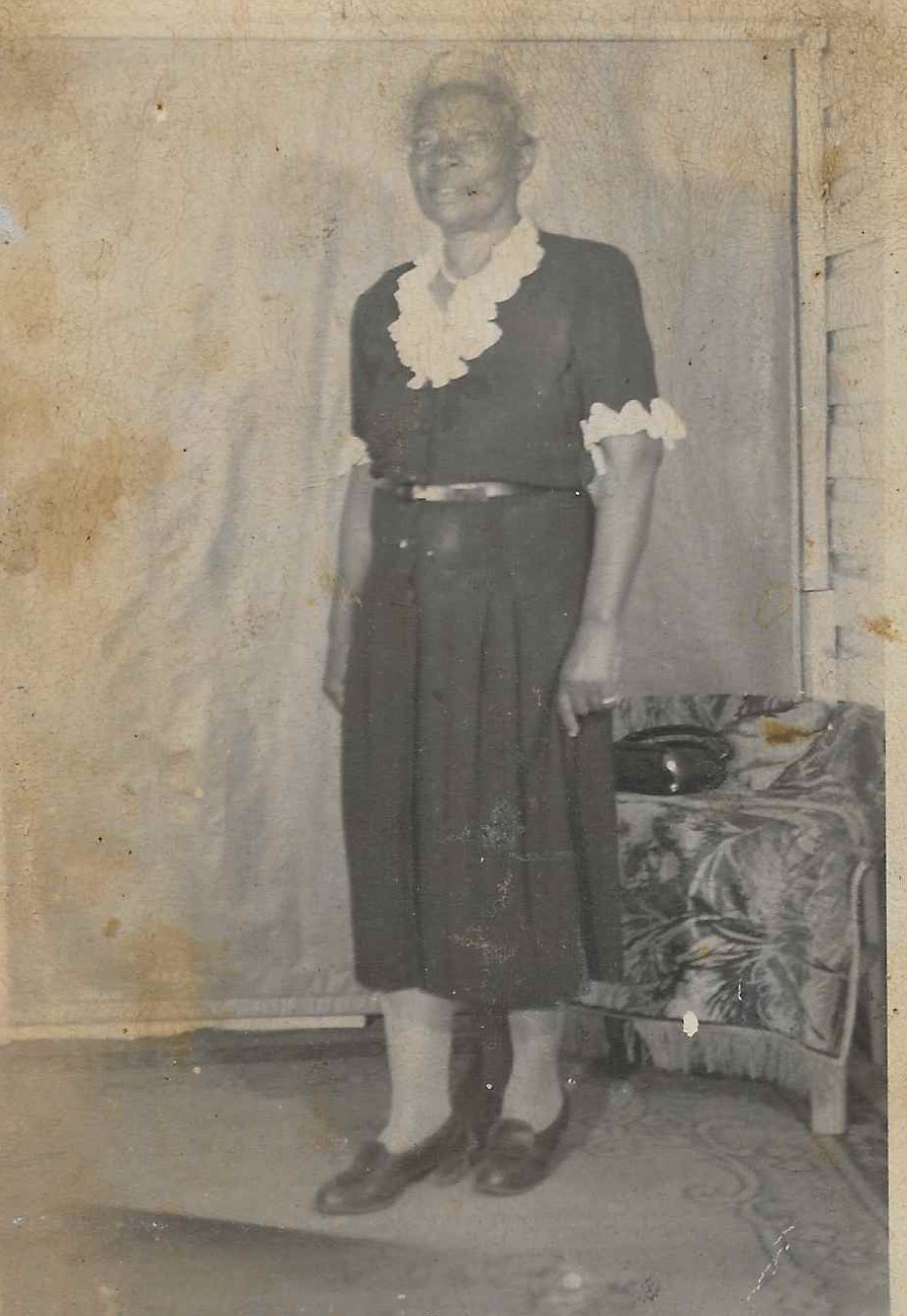 20 seconds
8
12
18
14
[Speaker Notes: Written by Wilhelmina Spires and Ann M. Hilliard in The Darby Gazette:
"Eliza and Julius had 14 children, not including "four miscarriages". There were seven girls and seven boys."

1. Samuel Darby (1900-1991)
2. Rosena Darby Bryant Best (1901-1992)
3. Adam Julius Darby (1903-1975)
4. John Henry Darby (1905 - 1967)
5 & 6. Mary and Martha Darby (1906)
7. Joseph Solomon Darby (1908-1999)
8. Sadie Darby (1910-1993)
9. Edward Franklin Darby (1912-1961)
10. Daniel Darby (1915-1917)
11. Howard Darby (1916-1917)
12. Eva Darby (1918)
13. Anna Eliza Darby Kennedy (1919-1961)
14. Wilhelmina Darby Spires (1922-2020)]
Who were the first three children born to Julius and Eliza?
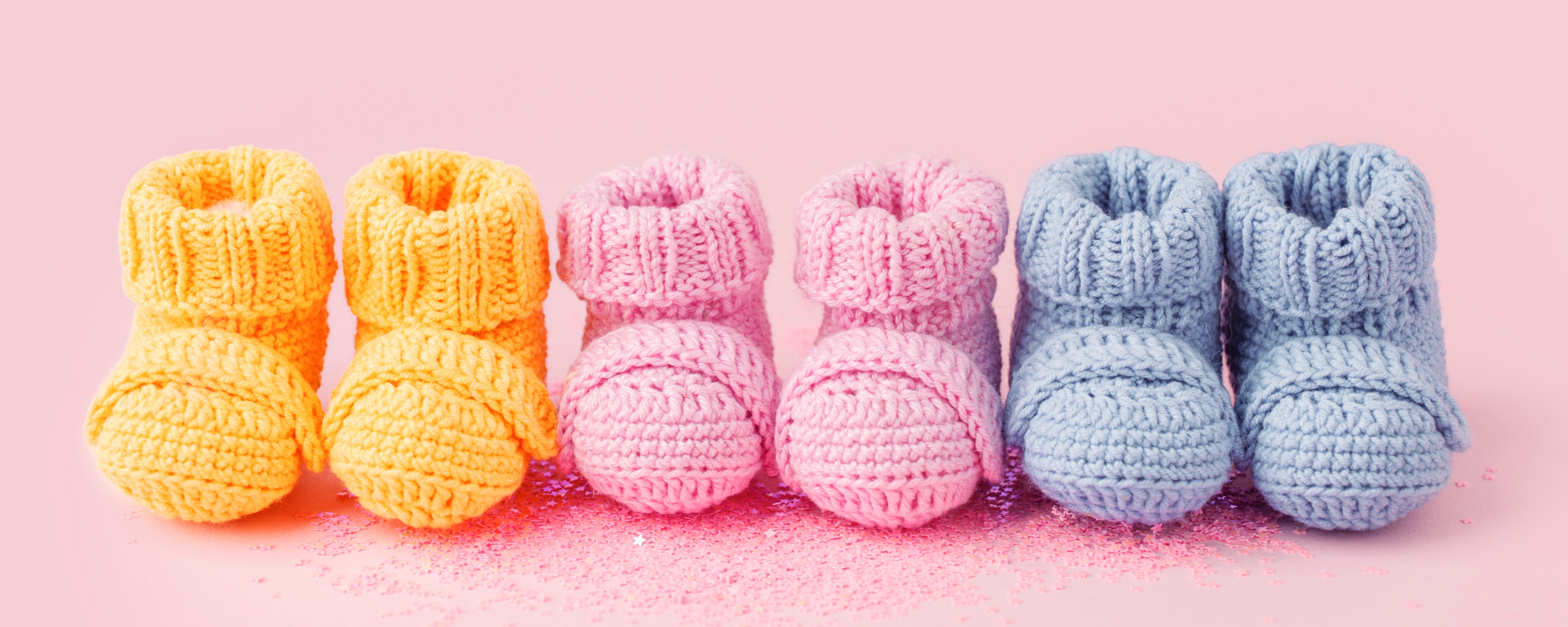 20 seconds
Samuel, Rosena & Adam Julius
Samuel, Rosena & John Henry
Samuel, Sadie & John Henry
Samuel, Mary & Martha
[Speaker Notes: Julius and Eliza’s three oldest children were Samuel born in 1900, Rosena born in 1901 and Adam Julius (AJ or Buddy) born in 1903.]
Which of these historically black colleges was founded in Florida in 1904?
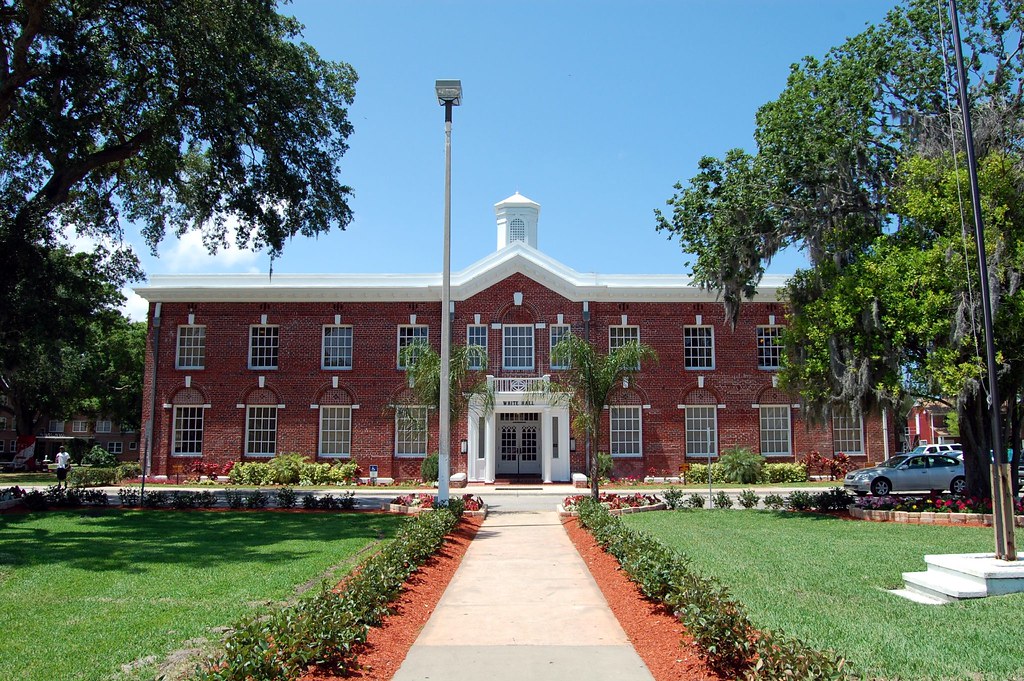 20 seconds
Florida A&M
Bethune Cookman
Florida Memorial
Edward Waters
[Speaker Notes: The year after AJ Darby was born, Bethune-Cookman College was founded by Mary McLeod Bethune.

Wilhelmina Darby Spires, the youngest daughter of Julius and Eliza, would later graduate from Bethune.]
Julius and Eliza’s descendants Joseph Darby, Jr., Michelle Smith McGriff and Joey Hilliard graduated from Florida A&M University.
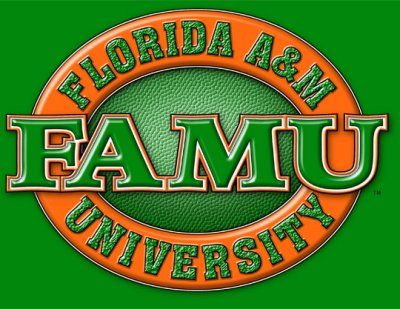 False
True
[Speaker Notes: Joseph graduated from Bethune Cookman.
Michelle graduated from Edward Waters.
Joey graduated from FAMU.]
Sadie Darby was known for giving what treat?
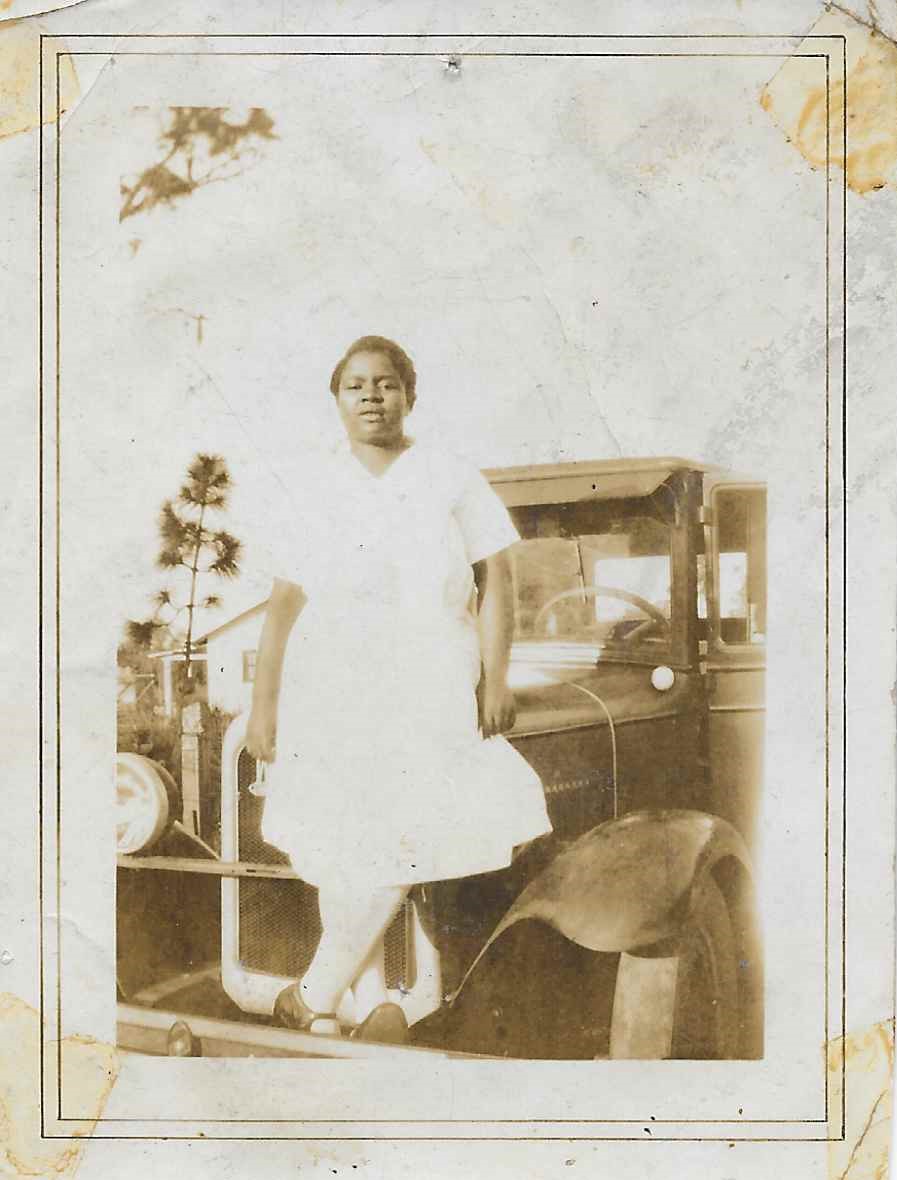 20 seconds
Peppermint Sticks
Juicy Fruit Gum
Candy Apples
Taffy
[Speaker Notes: Sadie Darby was the 8th child of Julius and Eliza and was born in 1910. 

She was known for her generosity – big and small.]
Who is this military man?
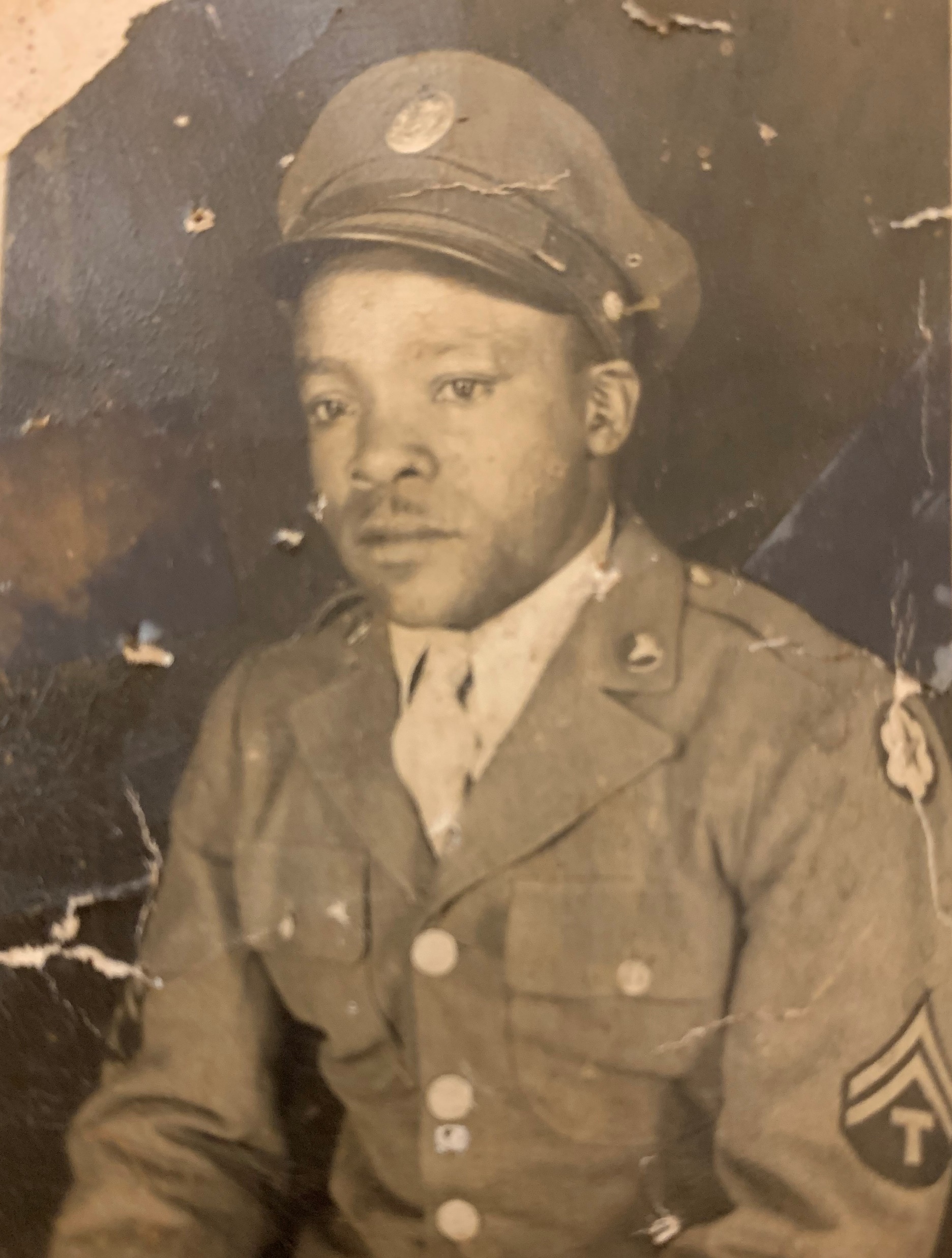 20 seconds
Adam Julius Darby
John Henry Darby
Joseph Solomon Darby
Edward Franklin Darby
[Speaker Notes: This is a picture of Edward Franklin Darby who was the 9th child of Julius and Eliza.

He registered for the U.S Army in 1940 at the age of 28. He served in World War II for more than 3 years.]
Which of these family members served in the U.S. Army?
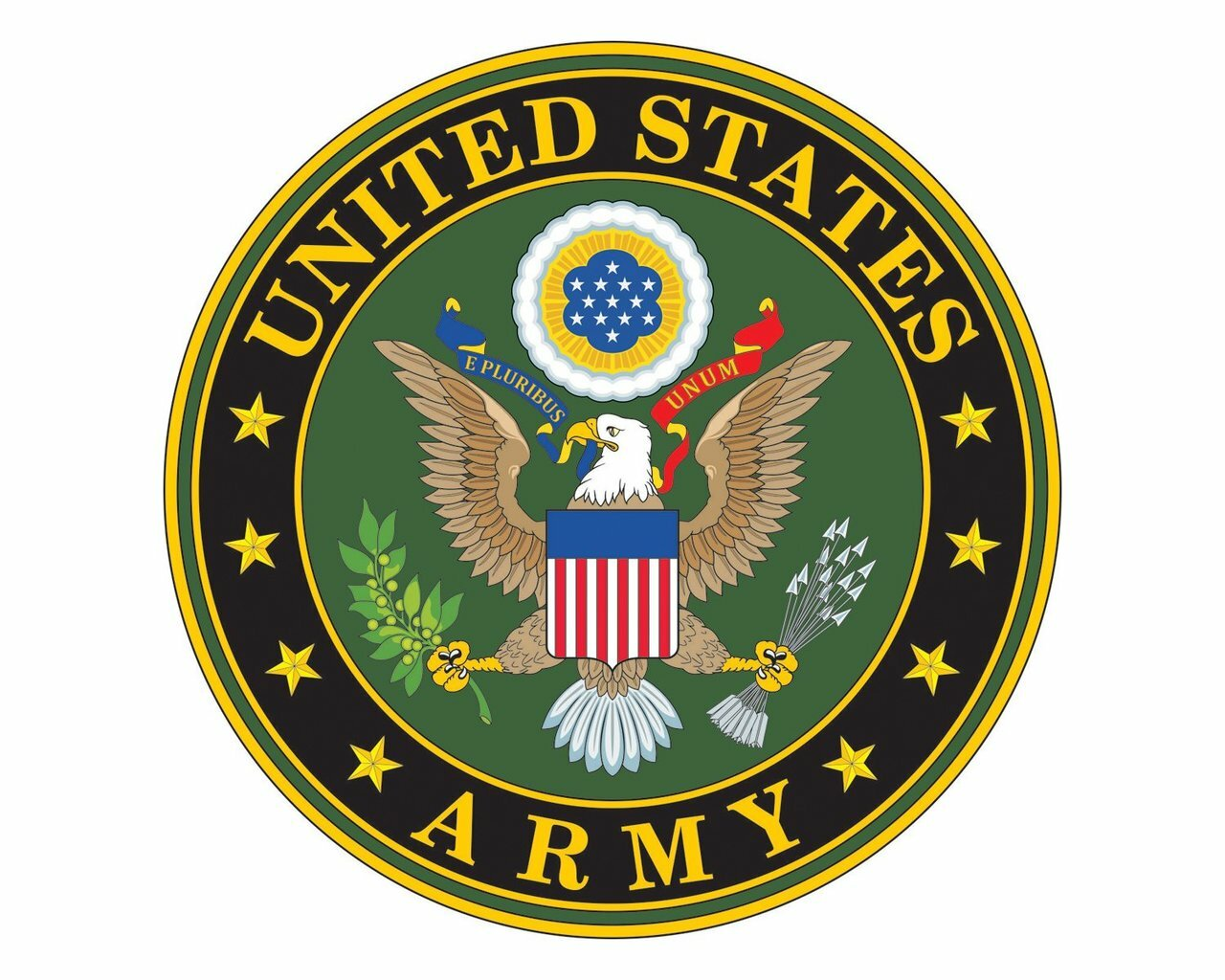 20 seconds
Joseph Solomon Darby, Sr.
John Marion Spires
Christopher Alan Darby
Timothy Darby II
[Speaker Notes: [You can select more than one person.] [Worth Double Points]

-----------------------------------------------

Joseph Darby, Sr. was the son of Julius and Eliza. He served in the US Army for almost two years during World War II.

John Spires was the husband of Wilhelmina Darby Spires (who was the daughter of Julius and Eliza). John served in the US Army in Korea.

Minister Timothy Darby II – the great grandson of Julius and Eliza – served in the US Army for almost four years.

Christopher Alan Darby served in the US AIR FORCE (not the Army) for about 18 years.]
The surname Darby originates from what country?
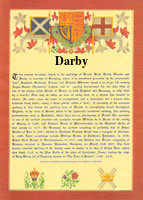 20 seconds
Ireland
France
Wakanda
England
[Speaker Notes: English: It is a habitational name from the city of Derby, which is the county seat of Derbyshire in the United Kingdom (UK). It also originates from the smaller place called West Derby in Lancashire. Both are named from Old Norse "djur" (meaning deer) and "byr" (meaning a farm or settlement).]
In what year was the first Darby Family Reunion held?
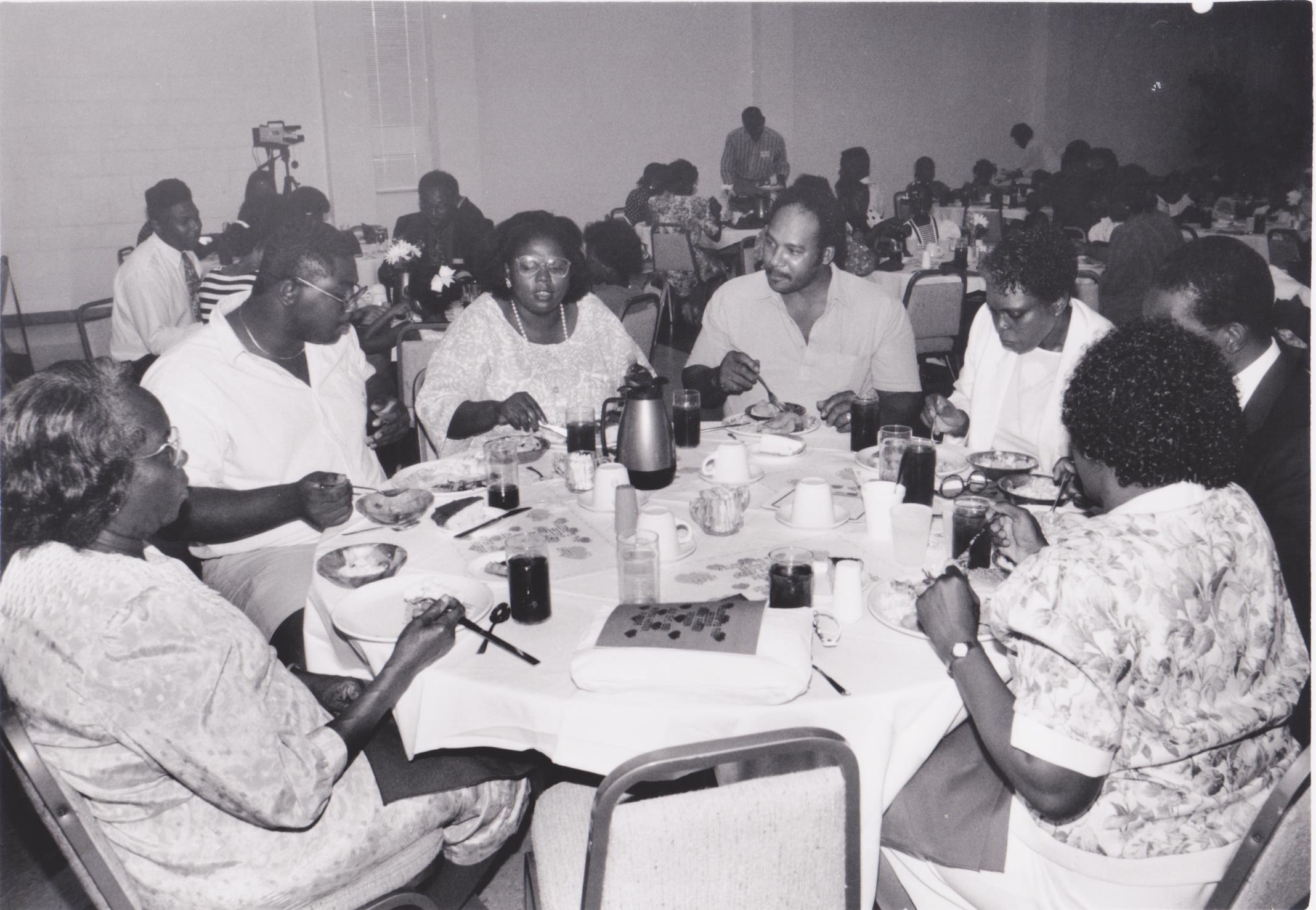 20 seconds
1989
1990
1992
1991
[Speaker Notes: The Darby Family Reunion was founded by Marilyn Smith.

It was first held in 1990 in Winter Haven, Florida.]
Which of these black history events did not happen in the 1990s?
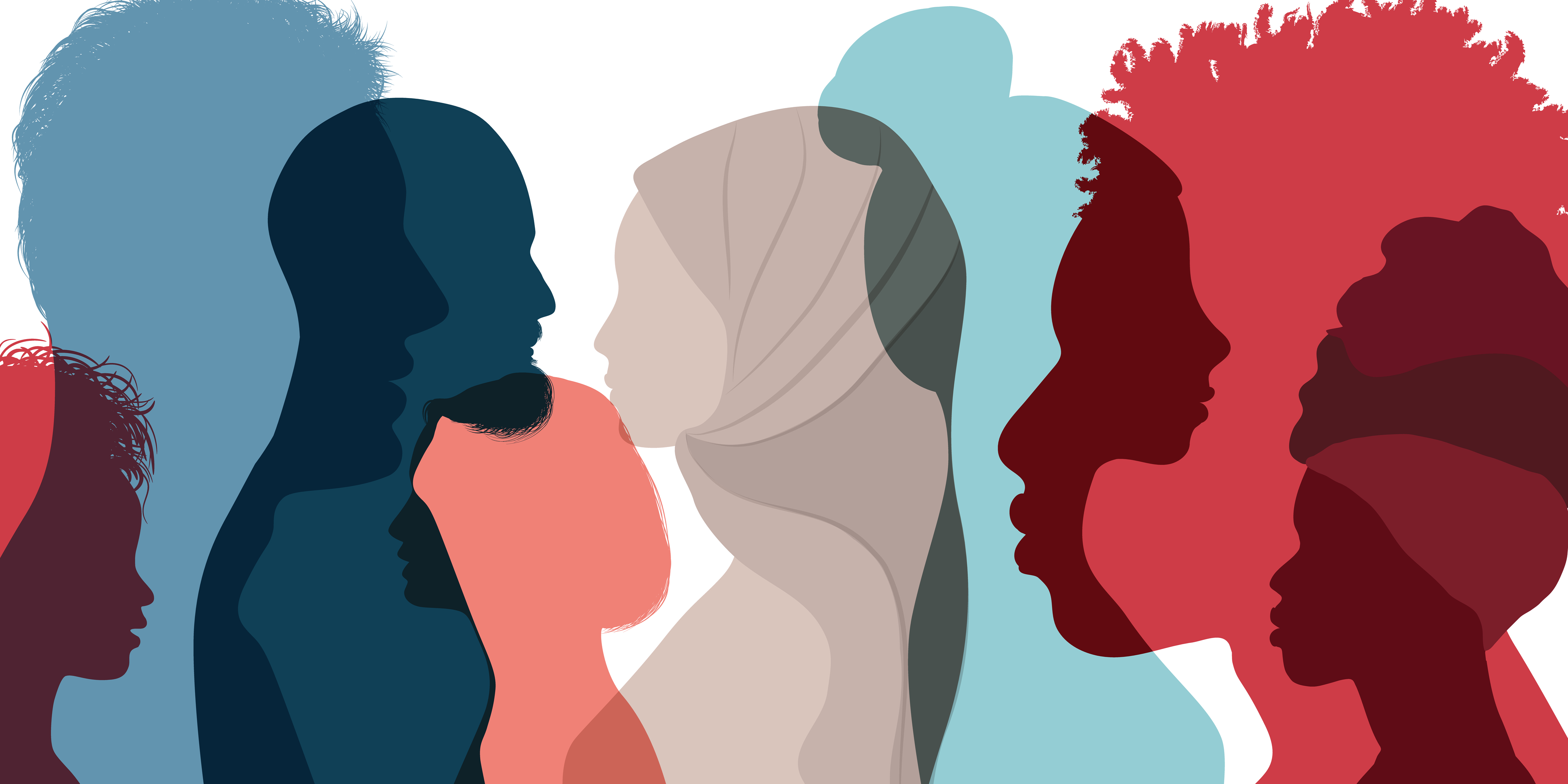 30 seconds
Nelson Mandela is released from prison in South Africa
Mae Carol Jemison is the first African American woman in space
Carol Moseley Braun is the first Black woman elected to serve in the US Senate
The Million Man March is held in Philadelphia
[Speaker Notes: [Double Points]
---------------------------------------------


The incorrect answer is the Million Man March. Although it took place in 1995, it was actually held in Washington, DC. 

The Million Woman March was held two years later in Philadelphia.]
How many reunions have been held in Winter Haven?
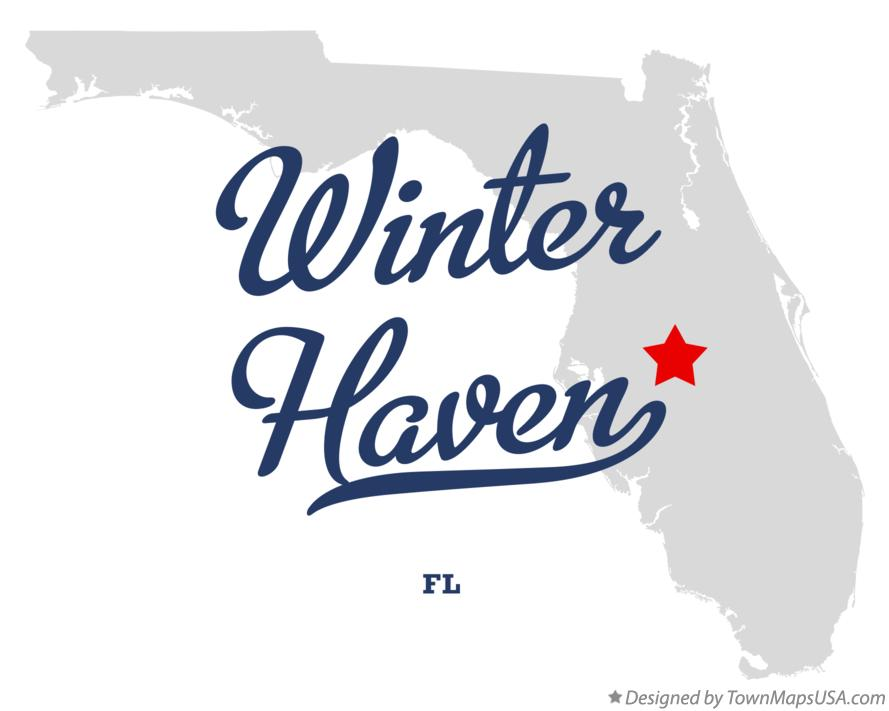 20 seconds
3
4
6
5
[Speaker Notes: 1990 – Marilyn Smith, President
1991 – Dr. George Hilliard, President
1993 – David Darby, President
2001 – Doug and Annette Thomas, Co-Presidents
2007 – Constance Darby Price, President
2015 – Michael Smith and Michelle McGriff, Co-Presidents]
Our first reunion outside of Winter Haven was held in what city?
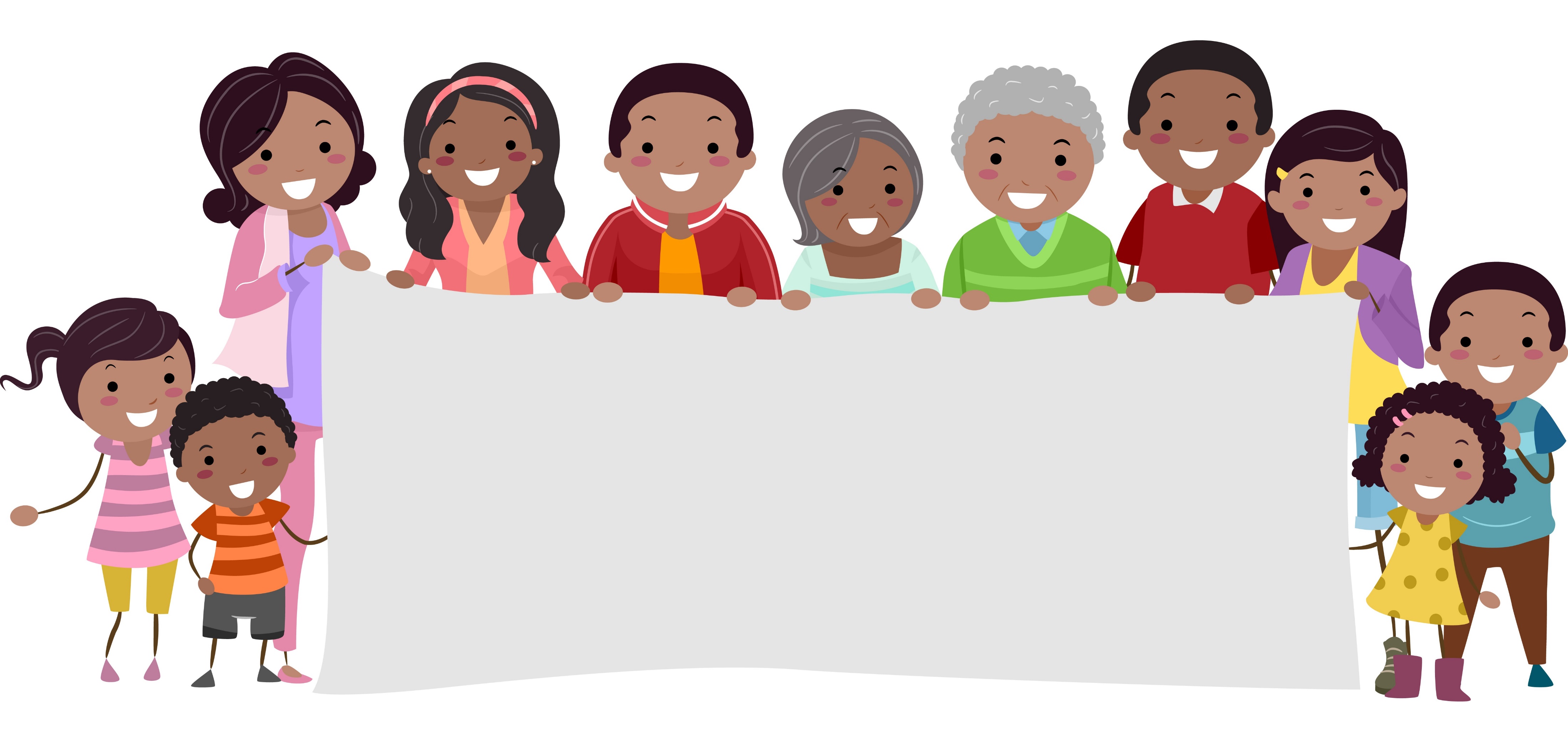 20 seconds
DARBY FAMILY REUNION
Tallahassee, Florida
Washington, D.C.
Charleston, South Carolina
Atlanta, Georgia
[Speaker Notes: Our first reunion outside of Winter Haven was held in 1995 in Atlanta, Georgia. Jacqueline Bain was President that year.

The 1997 reunion was held in Washington, D.C in 1997. Karen Parker Thompson was President.

Linda Darby Wilson was President of the reunion in Charleston, South Carolina, in 2009.]
Eliza did not famously say which expression?
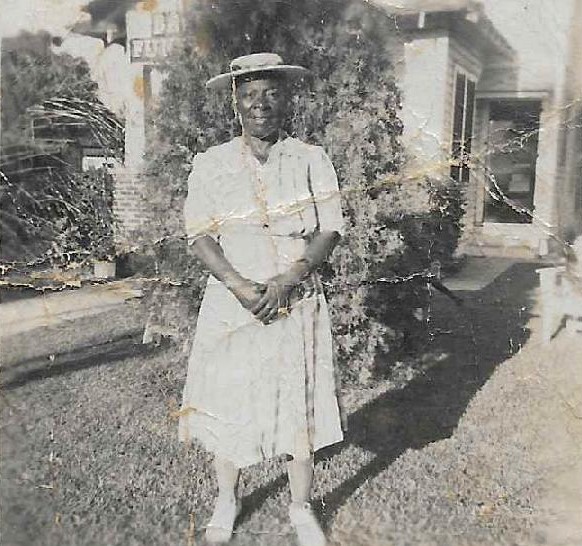 20 seconds
I might wear out but I will never rust out.
One bellyful don’t raise no puppy.
One monkey don’t stop no show.
Don’t wake a negro to eat. Wake a negro to go to work.
[Speaker Notes: One Monkey Don’t Stop No Show was the title of several different songs, mostly in the R&B genre.

It derived from a common African-American phrase with the general meaning of “one setback should not impede progress”.]
Name that Family Member
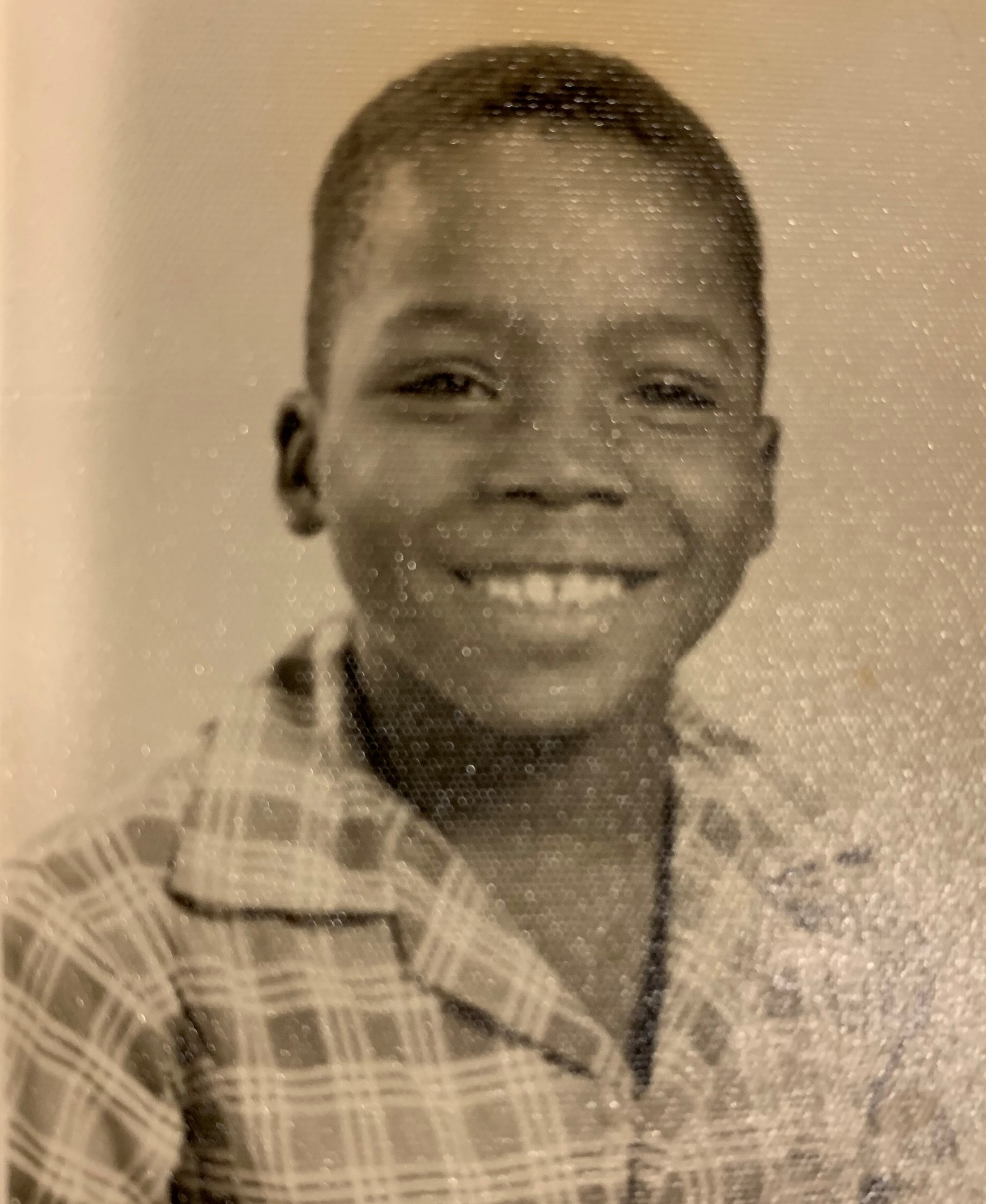 10 seconds
Alan Darby
David Darby
Marcus Darby
Ruben Darby
Name that Family Member
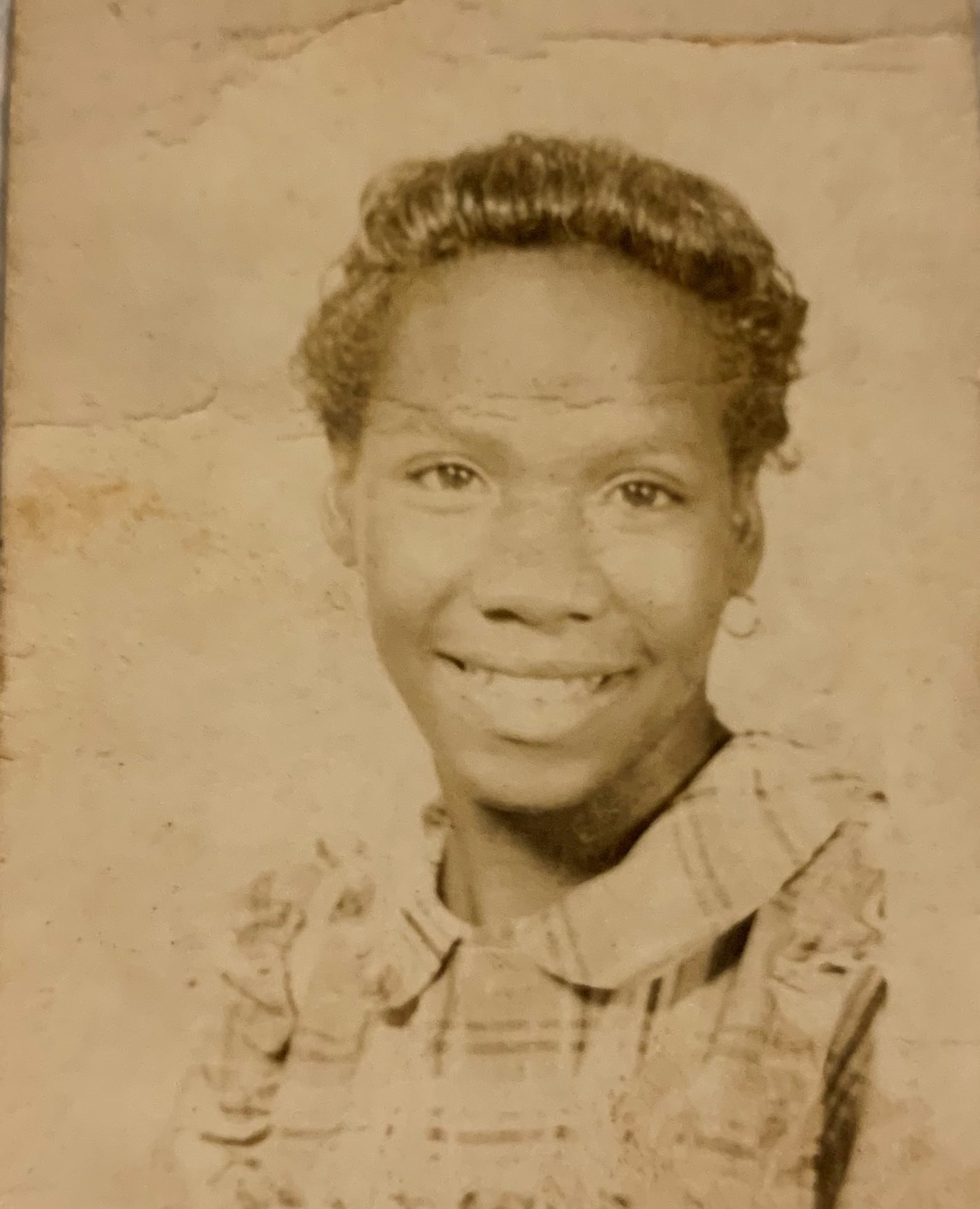 10 seconds
Marilyn Darby
Lois Darby
Janice Darby
Leoza Darby
Name that Family Member
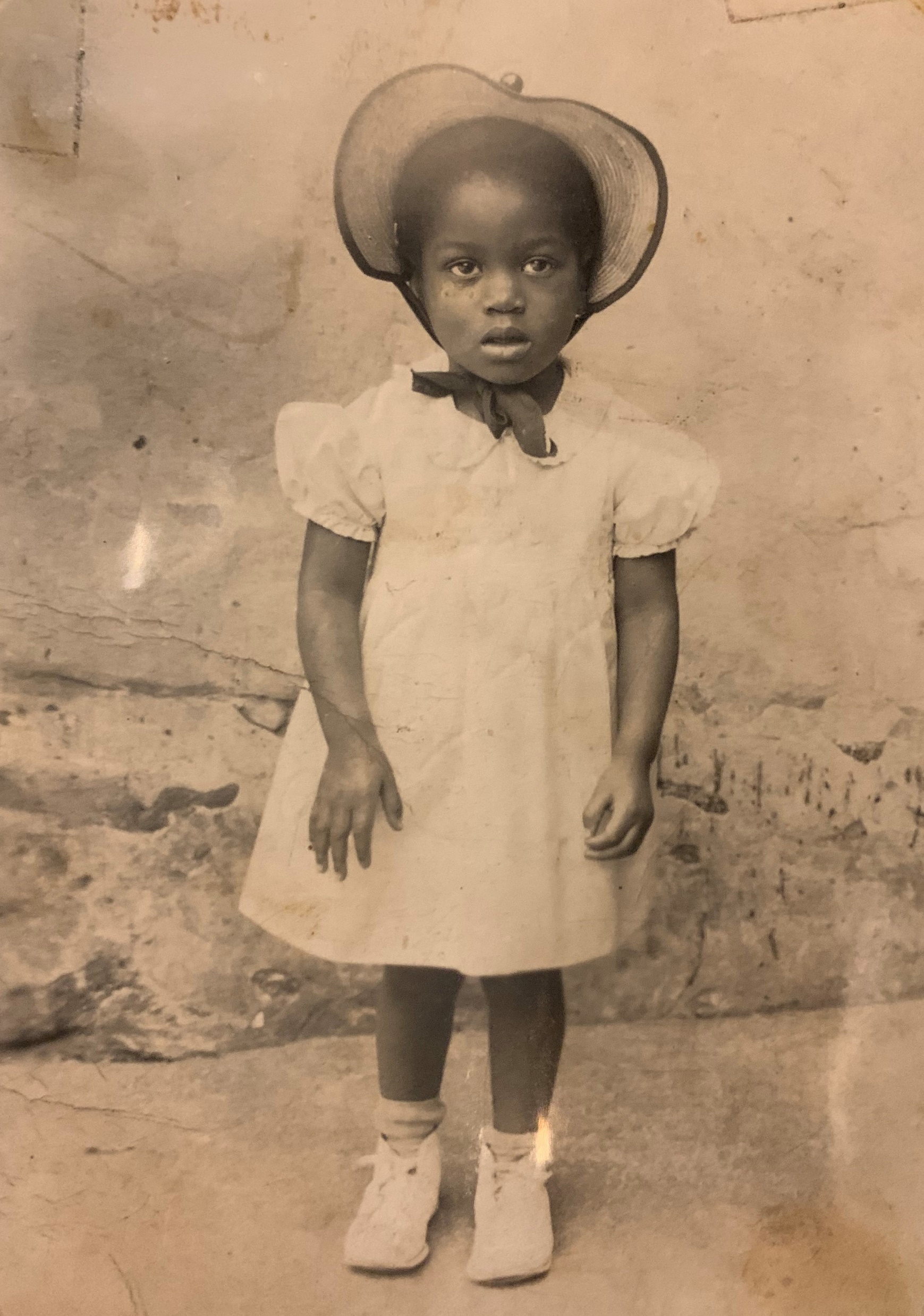 10 seconds
Francina Hilliard
Cheryl Hazzard
Yvonne Hilliard
Constance Hilliard
Name that Family Member
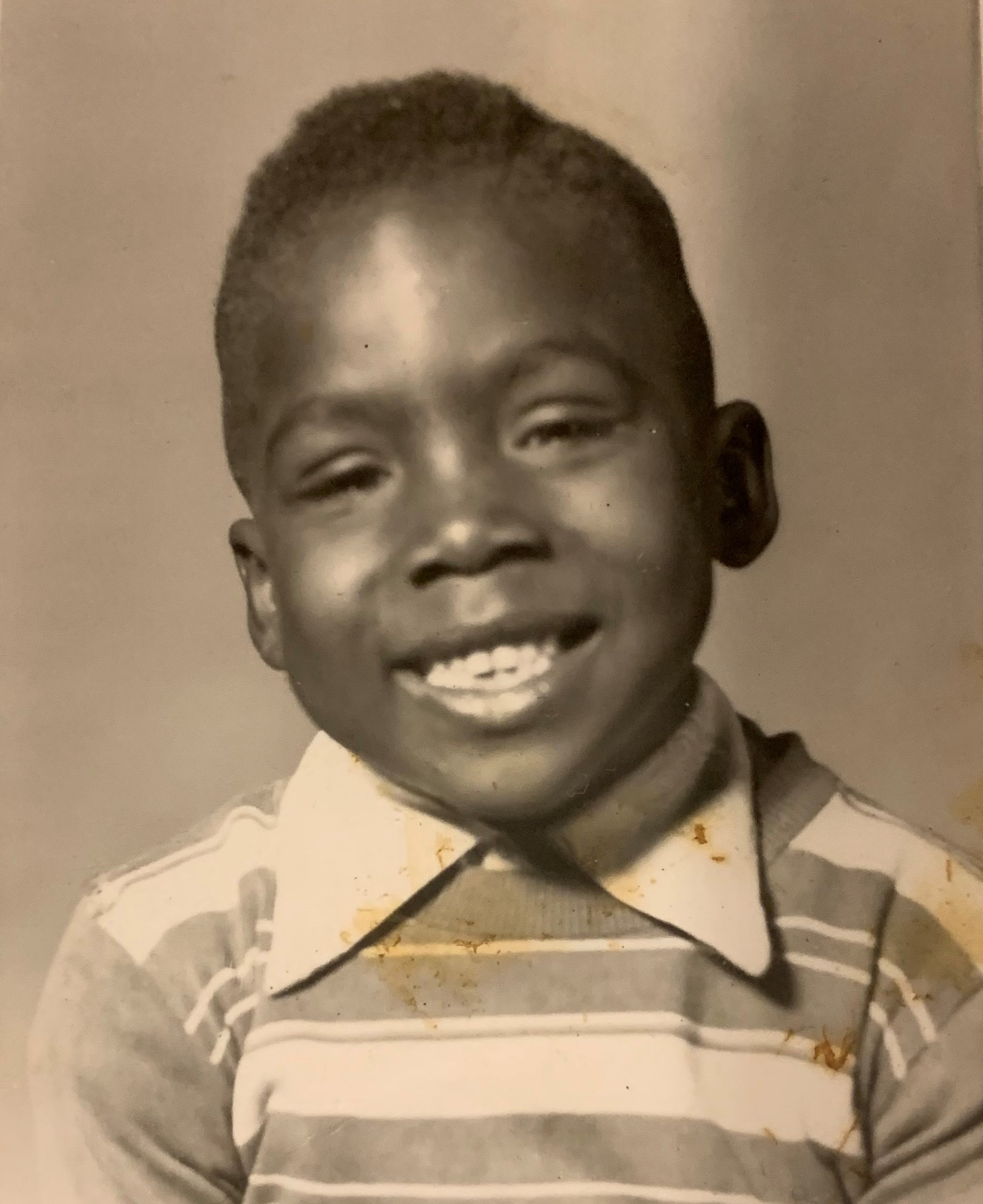 10 seconds
Alan Darby
David Darby
Marcus Darby
Ruben Darby
Name that Family Member
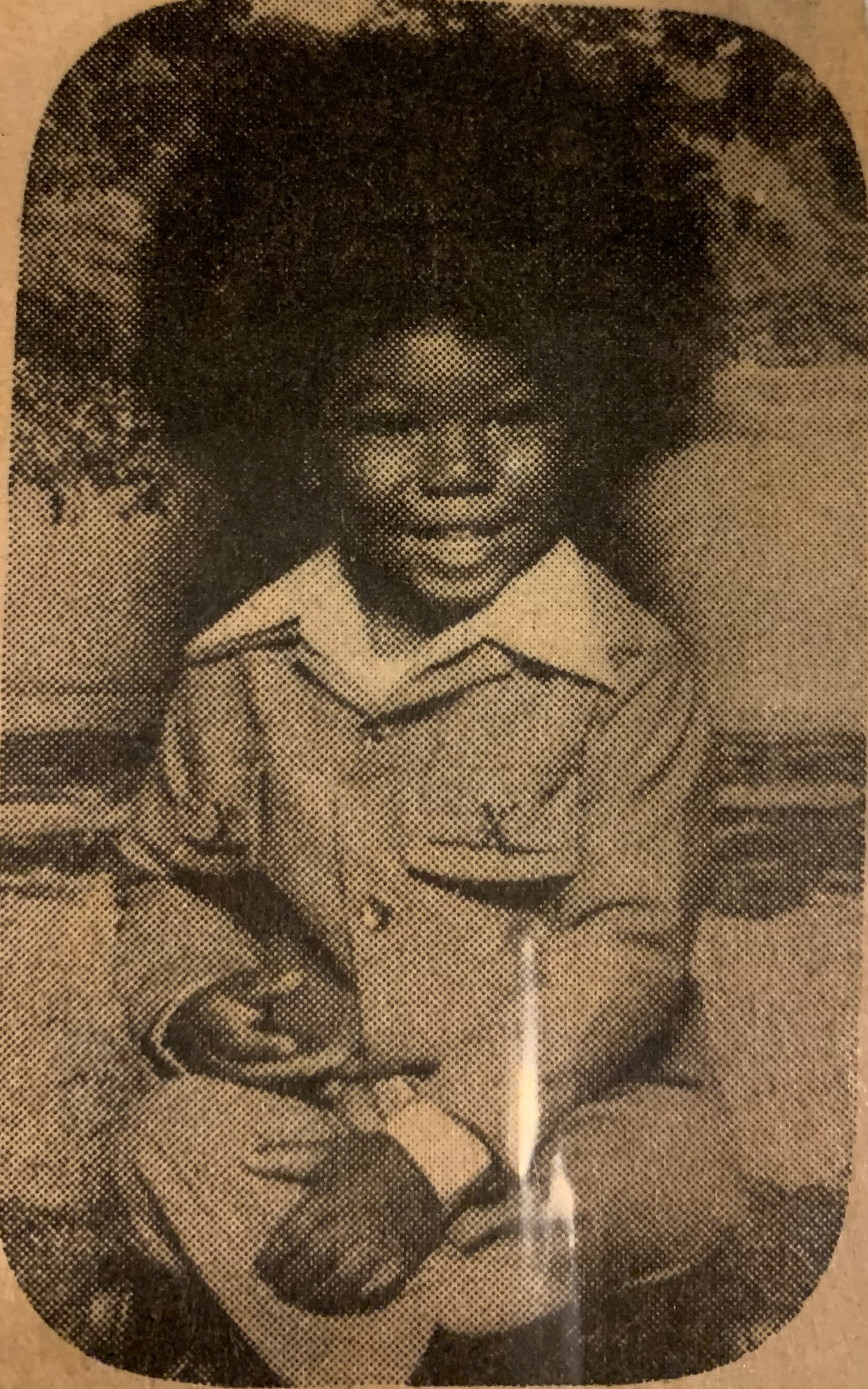 10 seconds
Stuart Thompson
Kendrick Long
Cedric Lewis
Michael Smith
Name those Family Members
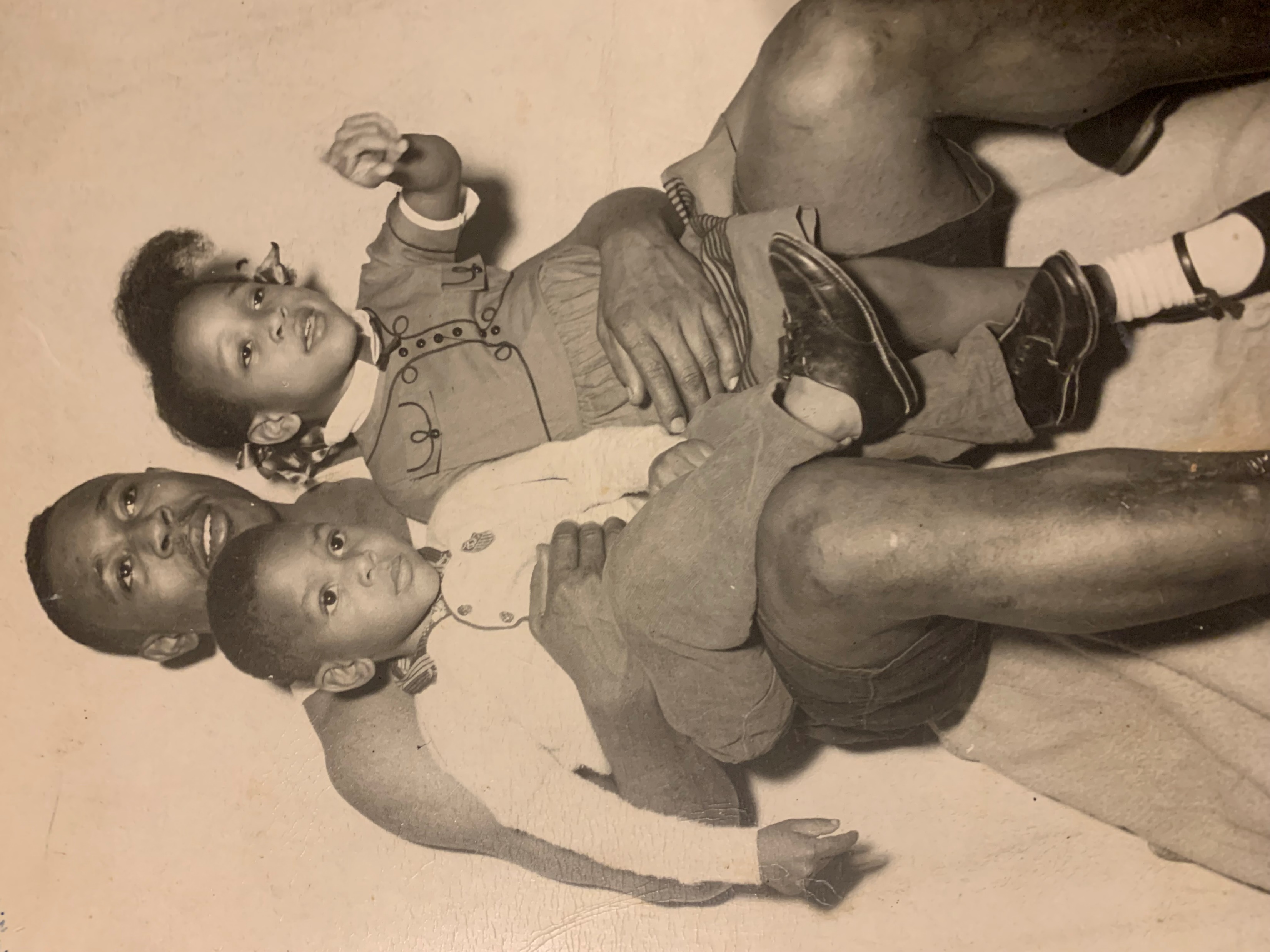 15 seconds
Arrie, Darrell & Karen
Arrie, Morris & Brenda
Arrie, Darrell & April
Arrie, Tyrell & Corey
Which of these things is not like the others?
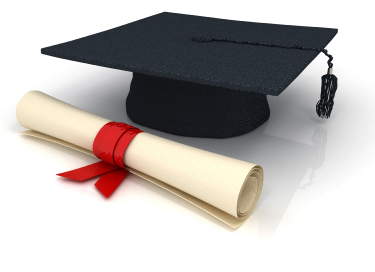 20 seconds
Dr. George Hilliard
Dr. Lauret Hathcock
Dr. Jackson Avery
Dr. Jessica Spires
[Speaker Notes: Jesse Williams plays Dr. Jackson Avery (the head of plastic surgery at Grey Sloan Memoria Hospital) on Grey’s Anatomy.]
Which of these judges / attorneys is not a family member?
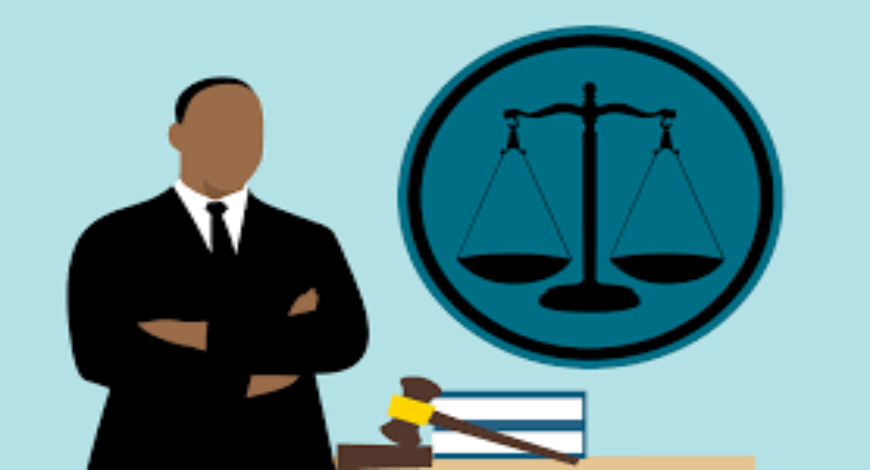 10 seconds
Keith Ellison
Jennifer Long
Cedric Lewis
Charles Dortch, Jr.
[Speaker Notes: My co-host Jennifer Long is a judge.
Charles Dortch, Jr. is also a judge.
Cedric Lewis is an attorney and COO.
Keith Ellison is the lead prosecutor on all George Floyd cases in Minnesota, including that of Derek Chauvin who was recently sentenced to 22 ½ years for the killing of Floyd.]
What was the name of our family’s newspaper?
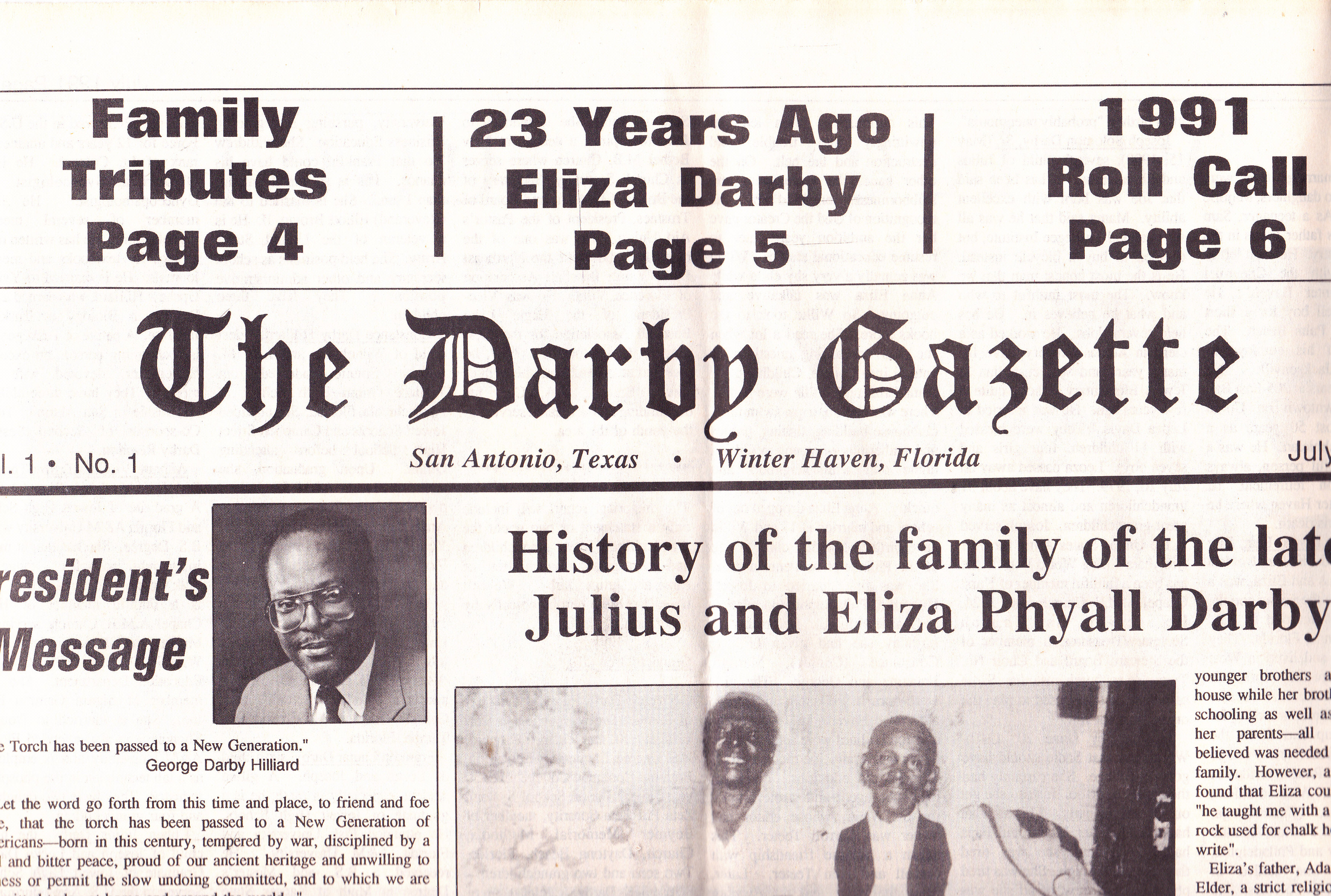 20 seconds
The Darby Herald
The Darby News
The Darby Gazette
The Darby Times
[Speaker Notes: Our family’s newspaper was called The Darby Gazette. 

It was created by Dr. George Hilliard during his presidency. 

The first edition was published in 1991.]
Our family’s song “The Darby Clan” is sung to what tune?
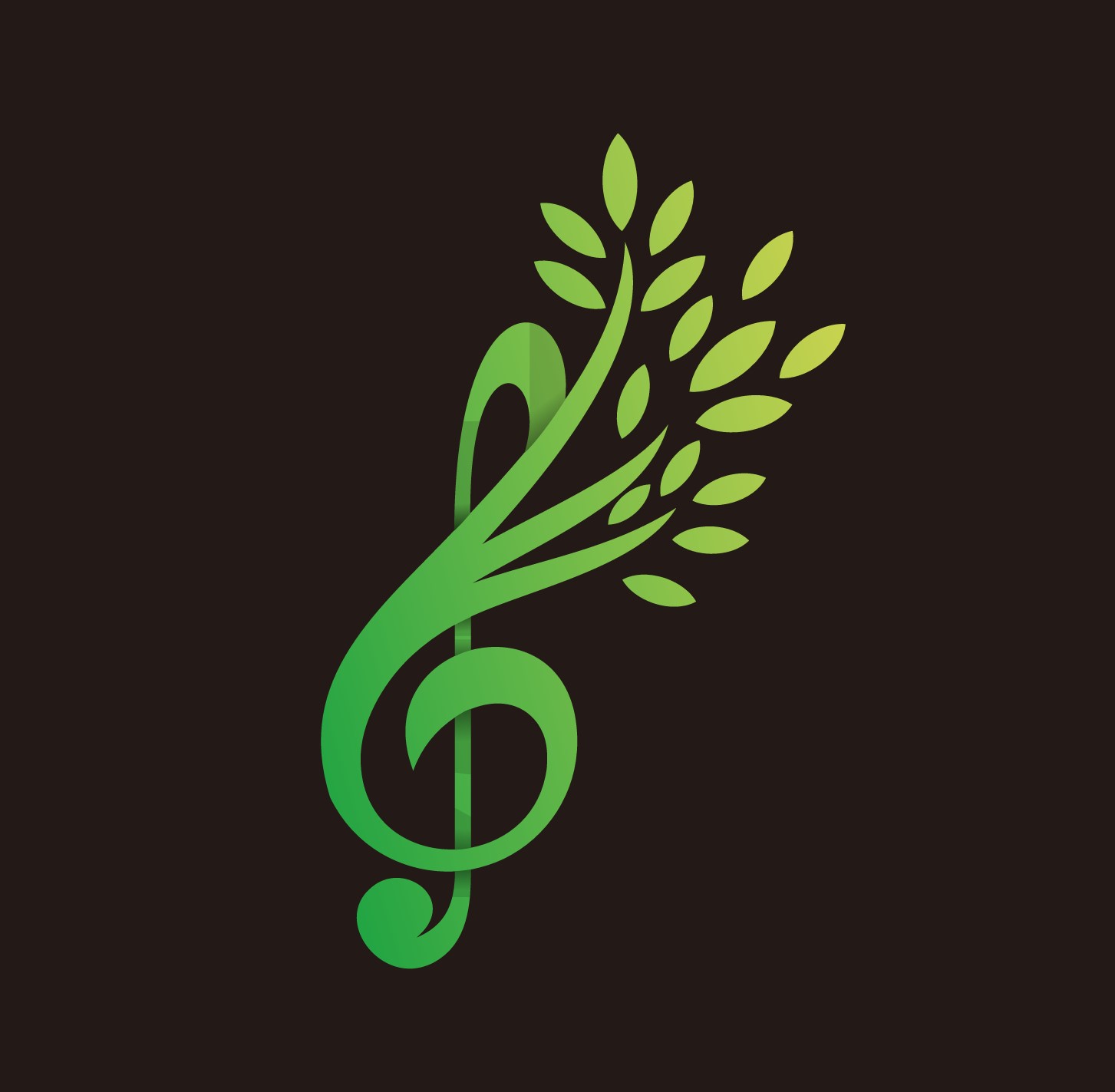 20 seconds
America
America the Beautiful
The Star Spangled Banner
Living in America
[Speaker Notes: Our family’s song “The Darby Clan” was created by Joseph Darby, Jr. to the tune of America the Beautiful. 

Cheryl Hazzard will be singing “The Darby Clan” later in the reunion.]
Darby Family Reunion President Peachie Rose West stems from which branch of our family tree?
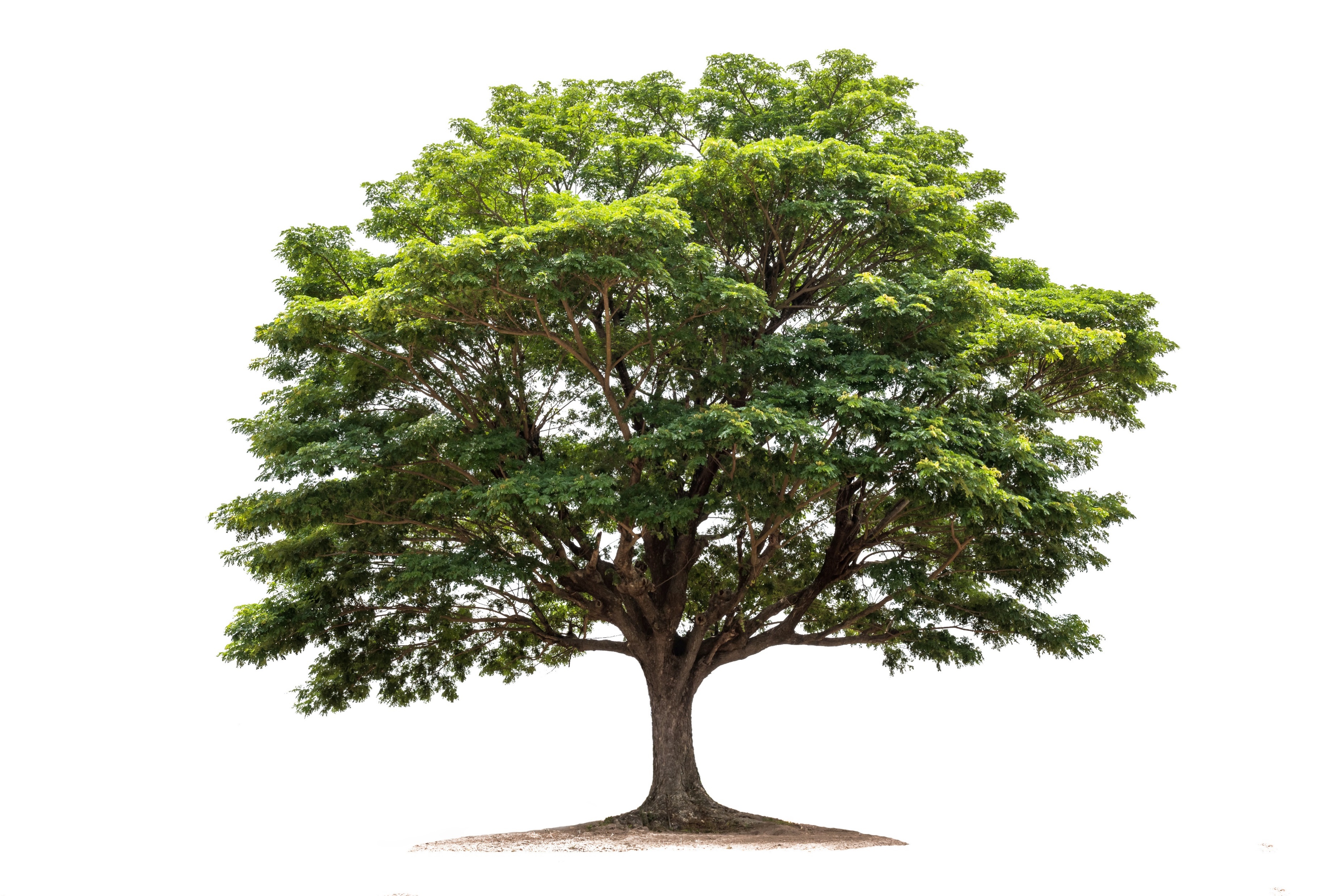 20 seconds
Hilliard
Phyall
McKenzie
Darby
[Speaker Notes: Rose stems from the Hilliard branch of our family tree.

Wilhelmina Darby – the last child of Julius and Eliza – was first married to Joseph Hilliard.

One of Joseph Hilliard’s sisters was named Rose Hilliard. 

Rose Hilliard had a daughter named Glady’s Hilliard.

Peachie was born in Philadelphia to Gladys Hilliard Frye and Clinton Maxwell Frye. 

She is married to Keith West and they have two sons – Phillip Kyle West and Kevin Thomas West.]